Cheat
Water Resources
Assessing Climatology and Land Cover Trends and Evaluating Flood Risk of the Cheat River
Sabine Nix, McKenna Brahler, Mary Everett Fuller, Alex Rowland
Alabama – Marshall
[Speaker Notes: Speaker Notes:
Hello! We are the Cheat Water Resources Team.]
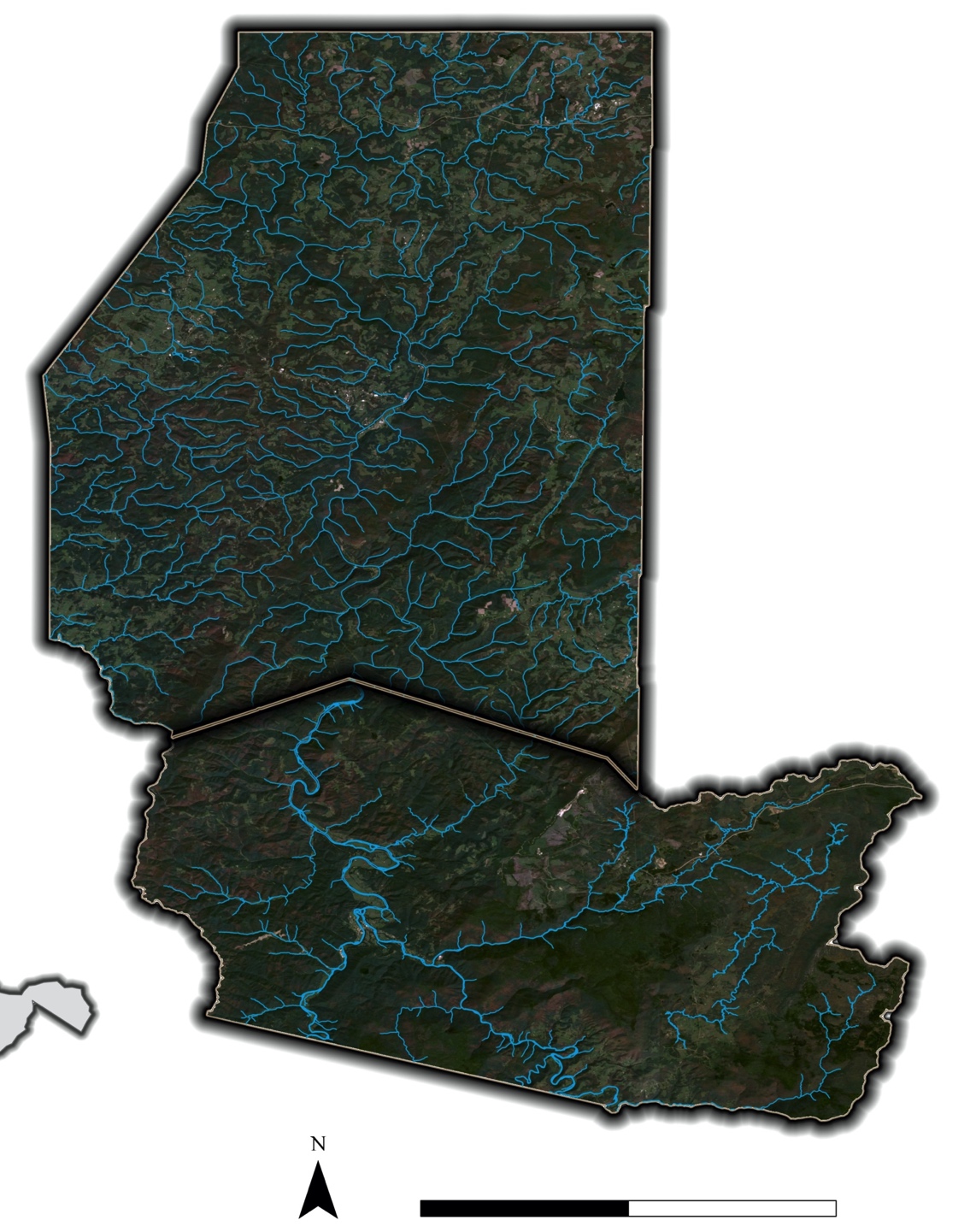 STUDY AREA
PRESTON COUNTY
Preston and Tucker County, West Virginia 

January 1950 - December 2020
TUCKER COUNTY
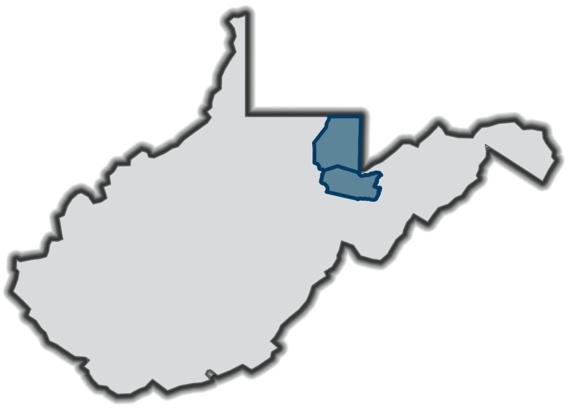 West Virginia
N
0                              	 20 miles
[Speaker Notes: Speaker: Mary Everett

Speaker Notes:
The study area for our DEVELOP project was located in Preston and Tucker counties in Northeast West Virginia. 
In this project, we utilized data from January 1950 to December 2020]
COMMUNITY CONCERNS
Flooding is one of the deadliest and most costly natural disasters

Cheat River flooding causes community and ecological damage in Preston and Tucker Counties

Changing climatic conditions could increase frequency of extreme precipitation in the region and worsen flooding
Image Credits: Friends of the Cheat
[Speaker Notes: Speaker: Mary Everett
Speaker Notes: 

Flooding can be one of the most deadly and costly natural disasters because it can damage landcover and infrastructure, and worsen water quality. The Cheat River flows through the Preston and Tucker counties and because of its position within the Appalachian mountains as well as regional climate conditions, the Cheat River experiences frequent flooding. This has posed significant economic and ecological challenges for the surrounding communities. With the increasing changes in climate conditions, there is a growing threat of flood frequency and intensity. Because of this, there are mounting concerns about extreme flood damage in the future.
------------------------------Image Information Below ------------------------------
•Image Credit: Friends of the Cheat
•Image Source: Friends of the Cheat
•Image License: The team received written permission to use photographs.]
PARTNERS
Friends of the Cheat (FOC) - founded in 1994 to mitigate contamination due to acid mine drainage 

FOC aims to expand their focus to include proactive flood mitigation along Cheat River
Image Credits: Friends of the Cheat
[Speaker Notes: Speaker: Alex
Speaker Notes: 

Friends of the Cheat (FOC) was founded in 1994 in response to severe river contamination due to acid mine drainage (AMD). Since 1994, FOC has been involved in a variety of monitoring and restoration projects aimed at reducing the ecological and community impacts of AMD and has succeeded in having the Cheat River removed from the national list of impaired waterways. 
In recent years, FOC has expanded their work to proactively mitigate flood events in the watershed through activities such as riparian reforestation, dam removals, and community outreach. 
We partnered with FOC for this project to provide information that can help them more effectively target their mitigation and restoration activities to prevent future flood damage. 

------------------------------Image Information Below ------------------------------
•Image Credit: Friends of the Cheat
•Image Source: Friends of the Cheat
•Image License: The team received written permission to use photographs.]
PROJECT OBJECTIVES
Identify long term trends in precipitation, temperature and river discharge

Quantify recent changes in land cover to better assess flood risk

Map flood risk and vulnerability to identify areas to target mitigation
Image Credits: Friends of the Cheat
[Speaker Notes: Speaker: Alex

Speaker Notes:
Changes in climate can have drastic impacts on precipitation and flood potential. To address the FOC’s concern about changing climatic conditions worsening flood severity or frequency, the team aimed to identify long term trends in precipitation, temperature and river discharge. 
We also conducted supervised classifications of land cover from 1990 to 2020 to better understand whether land cover change trends could be exacerbating flood risk.
Lastly, we created a map of flood risk and flood vulnerability to help FOC and the communities along the Cheat River understand where to target flood mitigation efforts


------------------------------Image Information Below ------------------------------
•Image Credit: Friends of the Cheat
•Image Source: Friends of the Cheat
•Image License: The team received written permission to use photographs.]
SATELLITES AND SENSORS
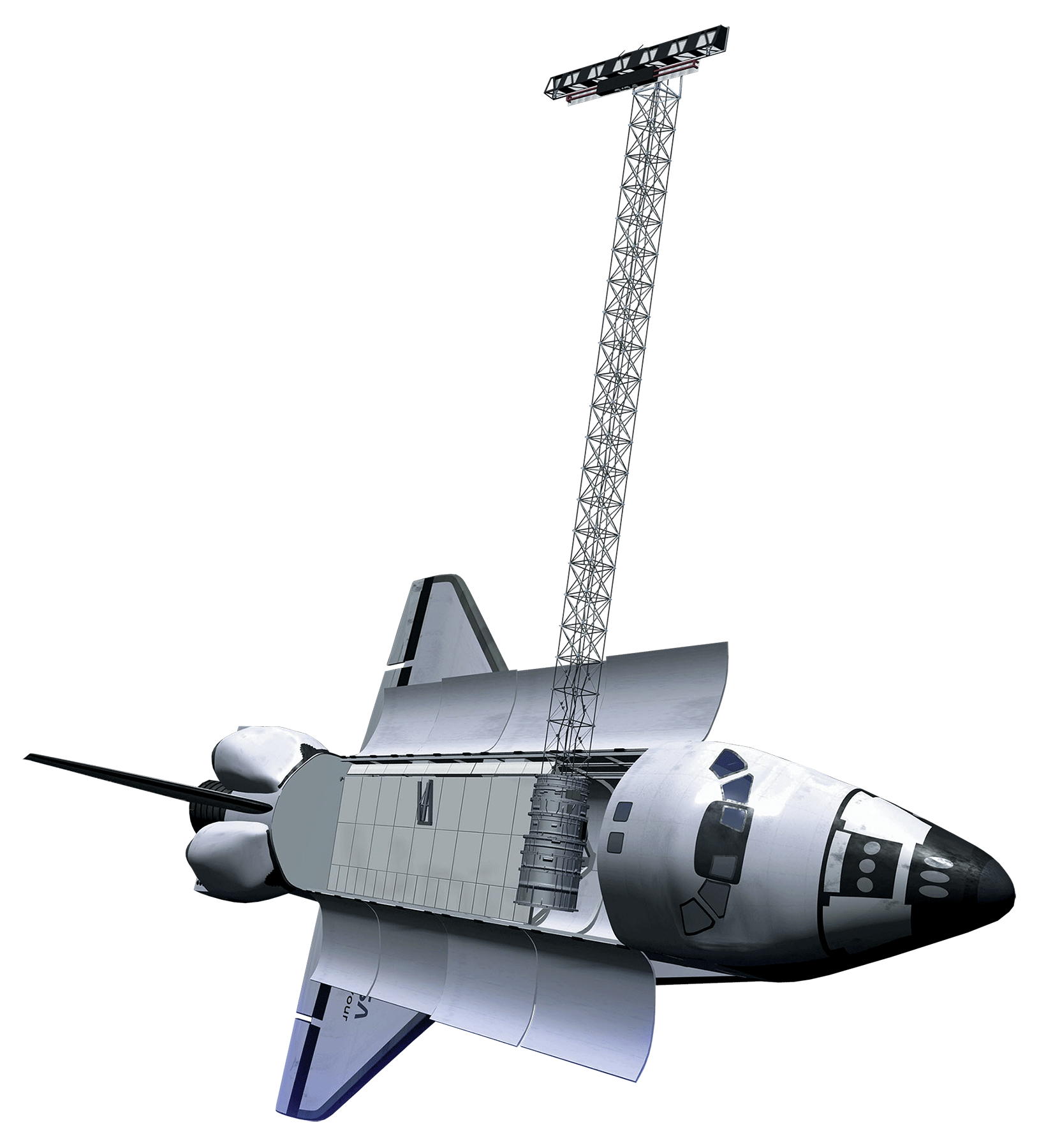 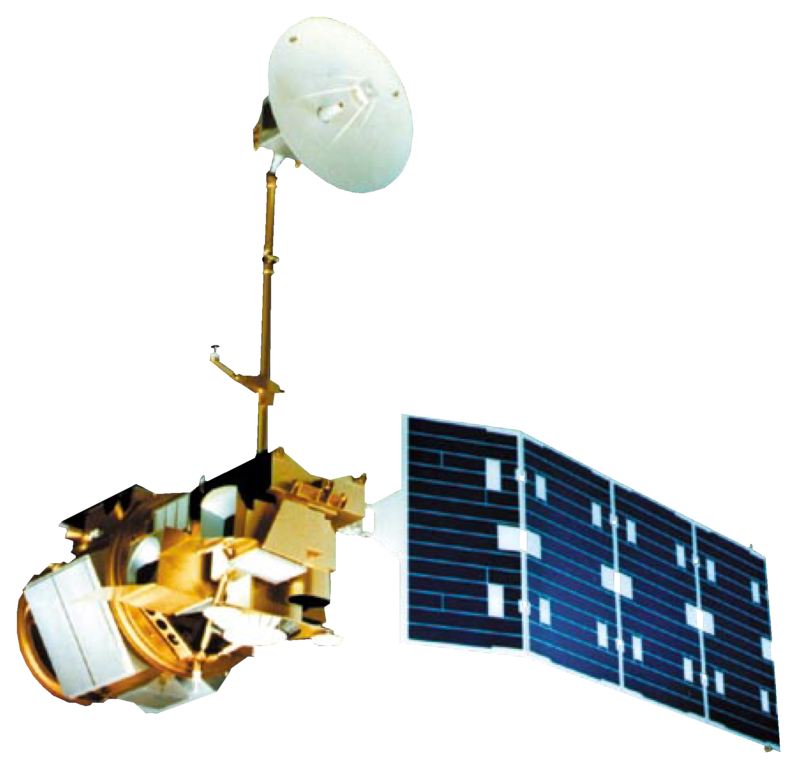 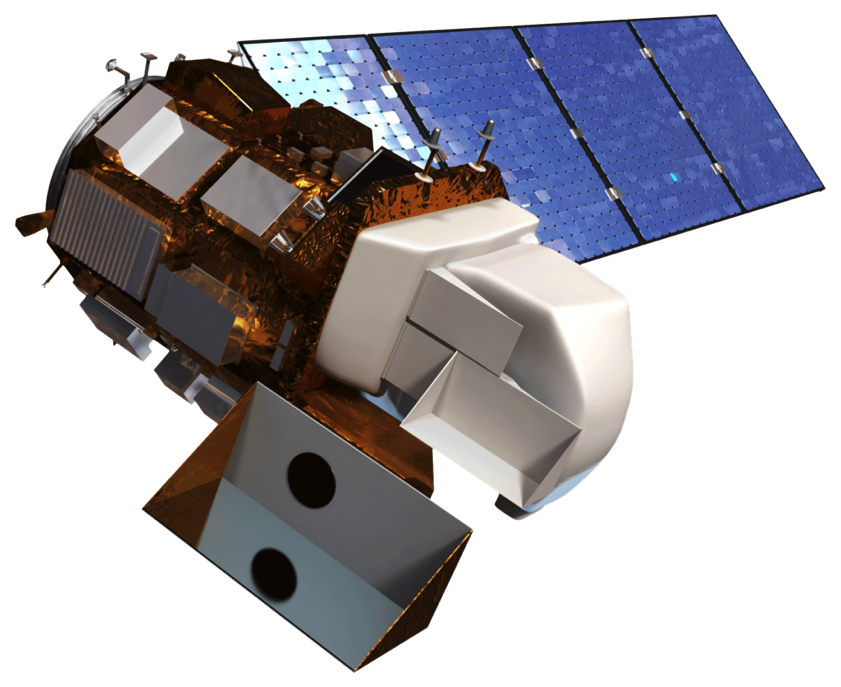 Landsat 5
 Thematic Mapper (TM)
Landsat 8
Operational Land Imager (OLI)
Shuttle Radar Topography Mission
(SRTM)
Image Credits: NASA
[Speaker Notes: Speaker: McKenna

Speaker Notes:

To achieve our project objectives, we utilized several satellites and sensors. 
We used Landsat 5 Thematic Mapper (TM) and Landsat 8 Operational Land Imager (OLI) to conduct a timeseries analysis of land cover between 1990 and 2020 and to calculate the Normalized Difference Water Index (NDWI), which was included in our flood risk map. 
We also used elevation data from the Shuttle Radar Topography Mission in our flood risk map. 

------------------------------Image Information Below ------------------------------
•Image Credits: NASA
•Image Sources: DEVELOPedia
•Image Licenses: Public Domain images.]
FLOOD RISK & VULNERABILITY: ANCILLARY DATASETS
[Speaker Notes: Speaker: Sabine

Speaker Notes:

Atmospheric Climate Data
To analyze climate trends, the team used data published by NOAA under the National Climate Data Center, which collects climate data for public access.
The team focused on monthly datasets so that climate trends over many years could be analyzed
The average range associated with monthly variables and the time range selected for the yearly variables was 1950 to 2020. This timeline was selected to compare climatic trends from the 20th Century to the climatic trends of the beginning of the 21st Century. 
River Climate Trends and Variables: 
The team used data from the United States Geological Survey (USGS) collected from the Cheat River gauge at Parsons, WV.

The team used the Multi-Resolution Land Characteristics (MRLC) National Land Cover Database (NLCD) to train our random forest classifier. 
This trained classifier then classified the Landsat 5 TM and Landsat 8 OLI imagery previously mentioned to create our land cover timeseries. 

To create our flood risk map, we utilized the classified land cover for 2020, the elevation data from SRTM, as well as the Global 30m Height Above Nearest Drainage available in Google Earth Engine, and the Federal Emergency Management Agency (FEMA) Statewide Floodplain Polygons.
For the Flood Vulnerability map, we also added roads and population from the Census Bureau and a dataset of abandoned mines from the Friends of the Cheat.]
CLIMATOLOGY: METHODOLOGY
USGS River Gage Height
NCDC Precipitation
Timeseries Charts
USGS River Discharge
NCDC
Temperature
Statistical Analysis
USGS River Streamflow
[Speaker Notes: Speaker: Mary Everett

Speaker Notes:
To analyze our climatology data, we displayed atmospheric and river climate trends using statistical graphs to show if there are any consistently changing climate variables for the study area. 
The atmospheric climate data was taken from a County-level (involving Preston and Tucker Counties separately) and we also used the Cheat river Gauge at Parsons, West Virginia  for the River Climate data. 
We then added trend lines to the statistical graphs to indicate if there were significant changes among climate variable averages.
For our Statistical Analysis timeseries, we found the mean for each monthly and yearly datasets then calculated the standard deviation for the datasets that’s were used to analyze change in climate trends. 
The values that indicted  greater than or equal to1 standard deviation above the mean were marked for significance and counted within the graphs.]
CLIMATOLOGY: RESULTS
Yearly Mean Temperature (1970 – 2020)
52
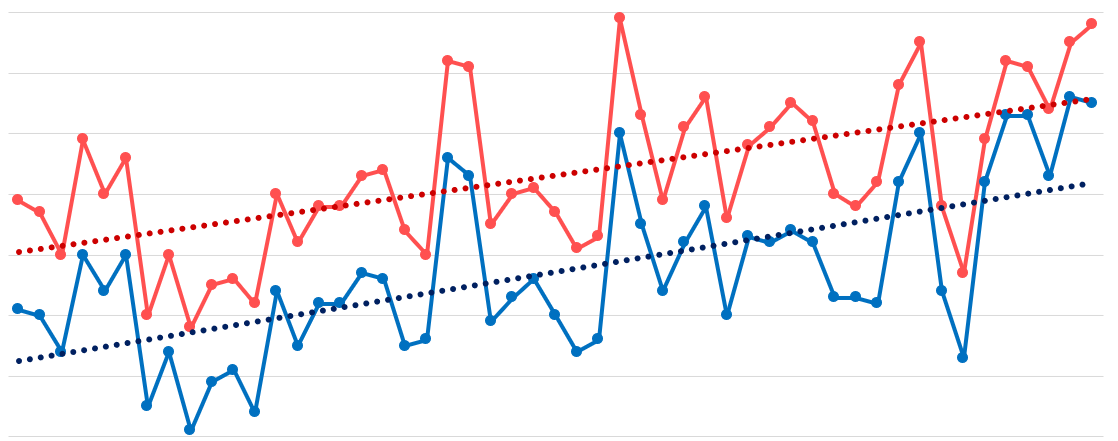 51
50
49
Temperature in °F
48
47
46
45
1984
1986
1988
1990
1992
1996
1998
1994
1970
1972
1974
1976
1978
1980
1982
2014
2016
2018
2020
2000
2002
2004
2006
2008
2010
2012
Year
Mean Temperature – Preston County
Trend Line – Preston County
Mean Temperature – Tucker County
Trend Line – Tucker County
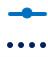 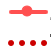 [Speaker Notes: Speaker: McKenna
Mean Temperature is plotted using the solid line
The Trend Line of the Mean Temperature data is represented by the dotted line
The trend line is linear and suggests that the yearly average temperatures in Tucker County is increasing
Between 1970 and 2020, the trend of the yearly average temperature suggests that temperatures have increased
The change in temperatures is noticeable and should be noted, more significant than the changes in Preston County
This indicates that there is a significant trend of higher annual mean temperatures]
CLIMATOLOGY: RESULTS
Tucker County Average Monthly Precipitation
Preston County Average Monthly Precipitation
7
7
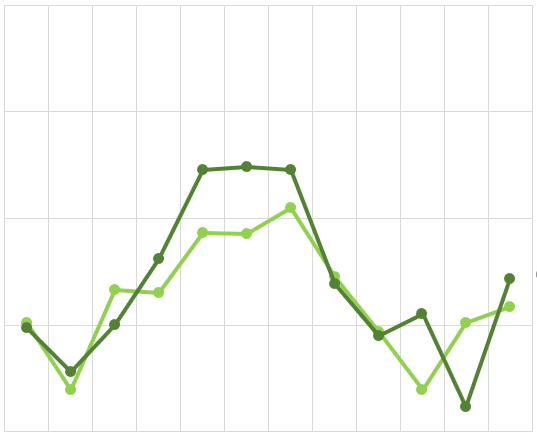 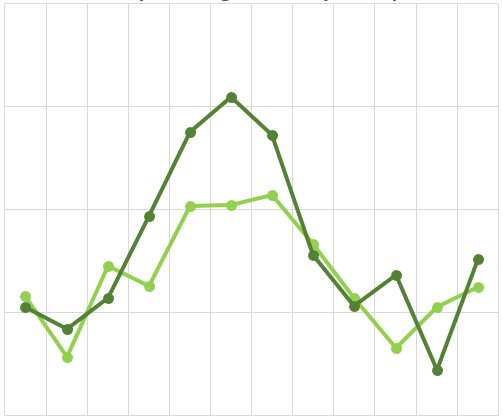 6
6
5
5
Precipitation Amount (inches)
Precipitation Amount (inches)
4
4
3
3
January
April
July
October
February
May
August
November
March
June
September
December
January
April
July
October
February
May
August
November
March
June
September
December
Month
Month
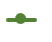 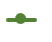 1970 - 1999
1970 - 1999
2000 - 2020
2000 - 2020
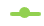 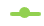 [Speaker Notes: Speaker: McKenna
Speaker Notes:
These graphs show the difference in the average amount of precipitation per month in each county
The light green lines are the mean between 1970 and 1999 for their respective county
The dark green lines are the mean between 2000 and 2019 for their respective county
As we can see in both county graphs, the means are different
There is an increase and/or decrease in the mean precipitation amount for each county, depending on the month
Both graphs show that the 2000-2019 mean is above the 1970-1999 mean, with the largest differences in the late spring and summer months. 
Other times of the year show a precipitation average that is similar to past trends, while late fall is trending drier than normal.]
CLIMATOLOGY: RESULTS
Cheat River Discharge at the Parsons, WV Gauge
3500
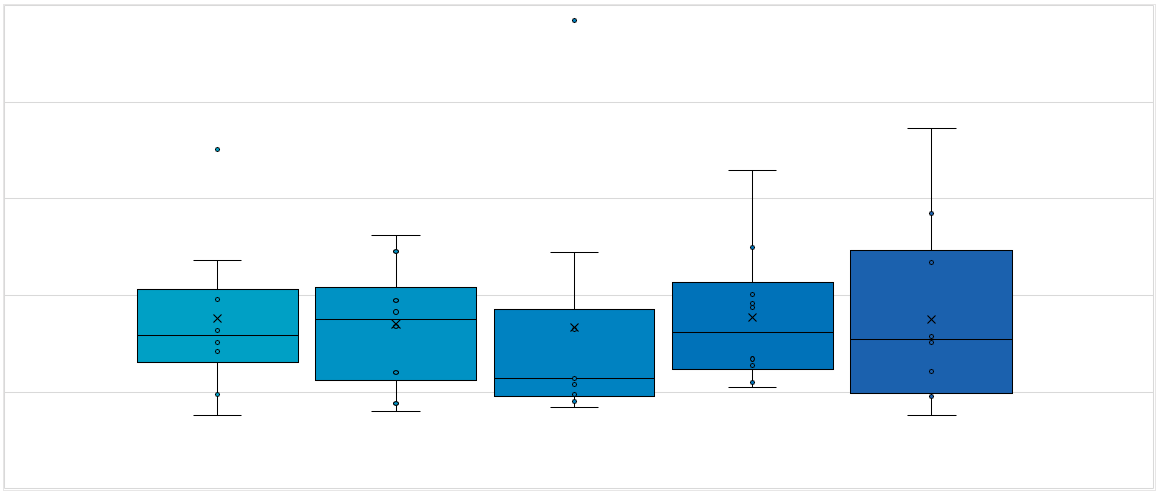 3000
2500
Discharge (cubic feet per second)
2000
1500
1000
1990s
2000s
1980s
1970s
2010s
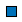 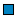 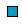 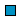 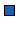 [Speaker Notes: Speaker: McKenna
Speaker Notes:
This is a box and whisker plot for the average river discharge per year, plotted by decade
The dots on the plot are the average yearly values
Any dot not plotted on the box or line for the decade is an outliner
The X in the plot is the mean for the decade
The line in the box is the median for the decade
Looking at the X’s (means) for the decades, we can see that there is a trend upward.
This indicates that the average discharge per decade is increasing.
Also looking at the range of values in discharge per decade is increasing in a positive direction slowly
The range extends higher up the graph for the 2000s and the 2010s than the first 3 decades plotted]
LAND COVER: METHODOLOGY
NLCD Land Cover
Training Dataset
Landsat 5 TM
Remap land cover classes
Random Forest Classifier
Landsat 8 OLI
Classified Imagery
Processed Imagery
Filter June – August,
   1985-2020
Cloud Masking
Reduce by median
Image Credits: NASA
[Speaker Notes: Speaker: Mary Everett

Speaker Notes:
To create our land cover timeseries, we trained a random forest classifier in Google Earth Engine using the NLCD Land Cover dataset previously mentioned with all the forest categories remapped into a single land cover class. 
Then, to prepare the Landsat imagery to be classified, we filtered the imagery in Google Earth Engine to obtain images for the summer months using Landsat 5 data between the years 1990 and 2011 and Landsat 8  data between the years 2013-2020. 
We chose to use summer months to avoid confusion with leaf off imagery. 
Next, we cloud-masked all imagery and then reduced by median to obtain one image for each year. 
Lastly, we used the trained classifier to classify the imagery into specific landcover classes.]
LAND COVER: RESULTS
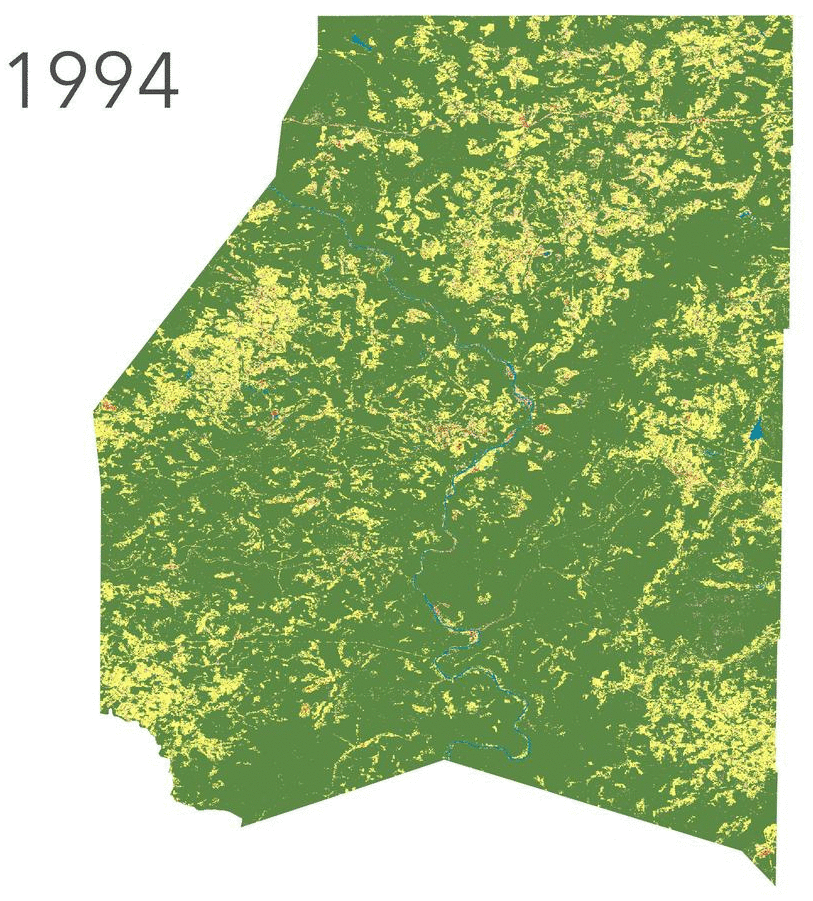 Forest
Developed, Open Space
Developed, Low Intensity
Developed, Med. Intensity
Developed, High Intensity
Barren Land
Grassland/Herbaceous
Pasture/Hay
Cultivated Crops
Woody Wetlands
Emergent Herbaceous Wetlands
Open Water
PRESTON COUNTY
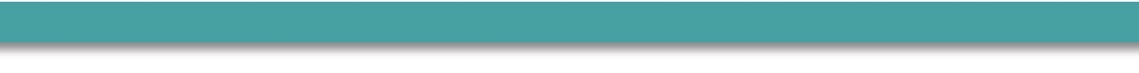 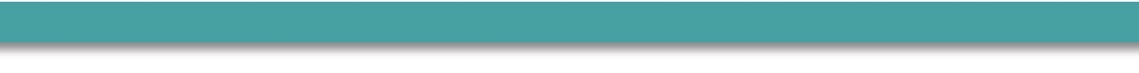 [Speaker Notes: Speaker: Sabine

Speaker Notes: 
This gifs show the change in land cover classification for Preston county between 1990 and 2020. 
We did not detect any substantial trends in land cover at the county level over this time period, however, smaller changes are likely occurring at the sub-county level that were too small to be picked up by our classifier.]
LAND COVER: RESULTS
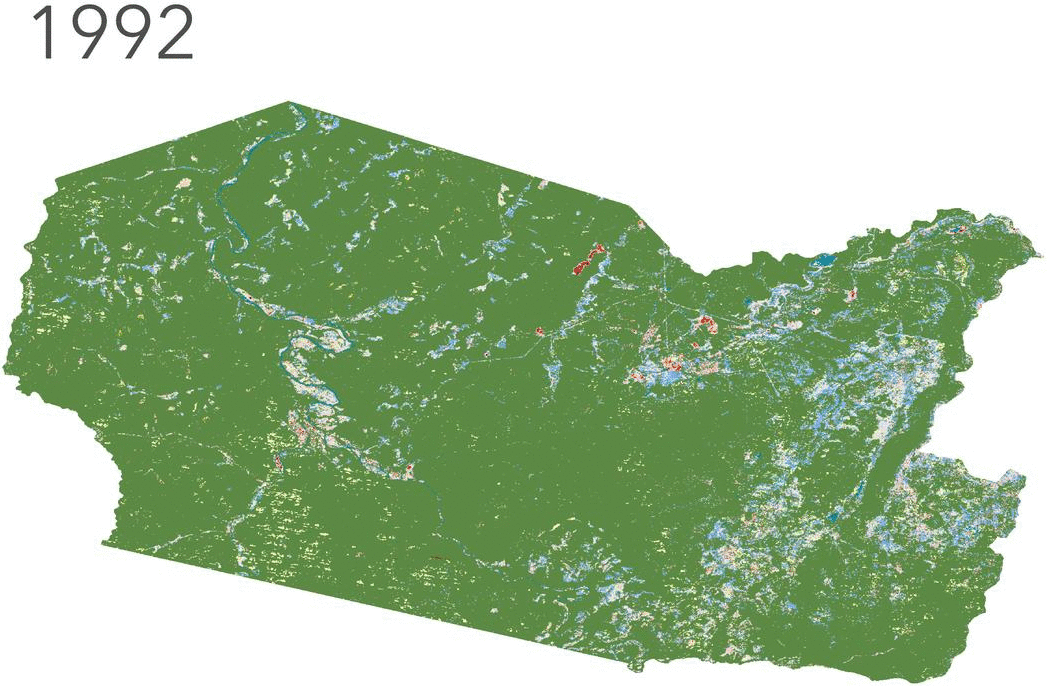 Forest
Developed, Open Space
Developed, Low Intensity
Developed, Med. Intensity
Developed, High Intensity
Barren Land
Grassland/Herbaceous
Pasture/Hay
Cultivated Crops
Woody Wetlands
Emergent Herbaceous Wetlands
Open Water
TUCKER COUNTY
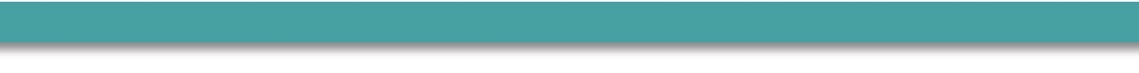 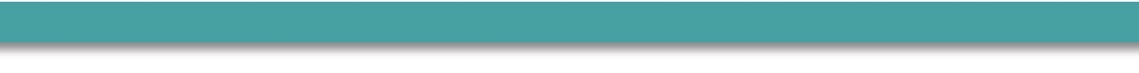 [Speaker Notes: Speaker: Sabine

Speaker Notes: 
This gifs show the change in land cover classification for Tucker county between 1990 and 2020. 
We did not detect any substantial trends in land cover at the county level over this time period, however, smaller changes are likely occurring at the sub-county level that were too small to be picked up by our classifier.]
FLOOD RISK & VULNERABILITY: METHODOLOGY
Landsat 8 OLI (2013-2020)
NDWI (2013-2020)
Max Flood Extent
NDWI = (Green – Near-Infrared) / 	(Green + Near-Infrared)
FEMA Floodplains
Cloud Mask 
Reduce by max pixel value
Water threshold
Total Flood Extent
[Speaker Notes: Speaker: Mary Everett

Speaker Notes:

The first step in calculating flood risk and flood vulnerability was determining the total extent of historical flooding. 
To do this, we calculated NDWI (the Normalized Difference Water Index) for every Landsat 8 image between 2013 and 2020, which we then cloud masked and combined by taking the maximum pixel value for each pixel. 
This functioned to give us the max flood extent because the NDWI equation gives higher values to pixels representing water, and lower values to dry pixels. 
We then filtered the resulting image to get only the pixels above a certain threshold (which we used 0.1 as that value). 
This worked to select only the pixels that had been flooded at some point 2013 and 2020. To get our final risk flood extent data, we combined the NDWI flood extent with the flood extent depicted in the FEMA 100 and 500 year floodplains. We incorporated this data set into our flood risk and vulnerability maps.]
FLOOD RISK & VULNERABILITY: METHODOLOGY
Global HAND
Flood Extent
Elevation
Fuzzy Membership
Flood Risk Map
Fuzzy Overlay
Land Cover Class
Fuzzy Overlay
Intersect
Population
Reclassify land cover values
Mines
Roads
0-1 Raster
0-1 Raster
0-1 Raster
0-1 Rasters
[Speaker Notes: Speaker: Mary Everett

Speaker Notes:

For the purposes of this project, we defined flood risk to be the physical presence of flooding, while flood vulnerability specifically refers to vulnerability of human and human structures. To create the Flood Risk map, we downloaded all  of our data and converted them to rasters with values from 0-1 using the Fuzzy Membership geoprocessing tool in ArcGIS Pro. By doing so, we were then able to combine and convert the Flood Extent, Elevation data, and the Global HAND values to 0-1 rasters directly using the Fuzzy Membership tool again. To incorporate the landcover data, we first reclassified the land cover classes so that the land cover categories that were most at-risk for flooding (such as developed areas and barren soil) received the lowest values, and the areas least at risk for flooding received the highest values. Then, we could convert this reclassified raster to a raster with 0-1 values with Fuzzy Membership tool once more. To finalize our Flood risk map, we used the Fuzzy Overlay tool to combine all the 0-1 rasters into a single flood risk map using both the overlay and option variables. 

Lastly, to create the vulnerability maps, we combined the flood risk map and flood extent layer with several ancillary datasets such as roads, underground mines, and census population data. We found the intersection of these variables and used fuzzy overlay geoprocessing tool to combine the population dataset with the flood risk map to highlight areas of high vulnerability.]
FLOOD RISK: RESULTS
High Flood Risk




Low Flood Risk
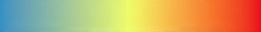 Image Credit: Google Earth Studio
[Speaker Notes: Speaker: Sabine

Speaker Notes: 
This video depicts our flood risk map along sections of the Cheat River. The video highlights the varying topography in this region, which plays a large role in determining flood risk distribution. 
In this map, the red areas are at higher risk for flooding, while the yellow and blue areas have less flood risk.  
The video makes it clear that areas at lower elevation closer to the river are at substantially higher risk for flooding, which is also the area where many towns in these counties are located.]
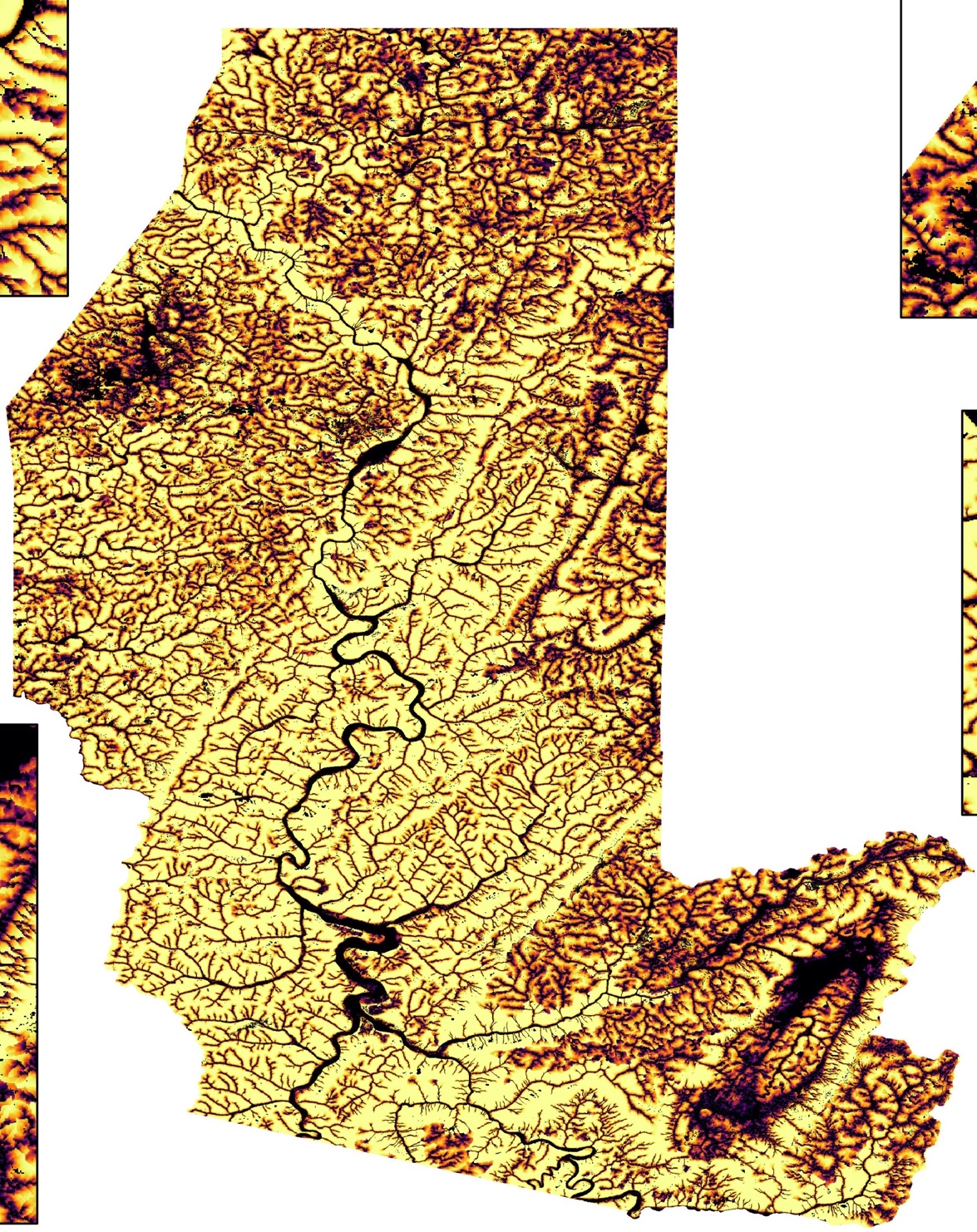 FLOOD RISK
Masontown
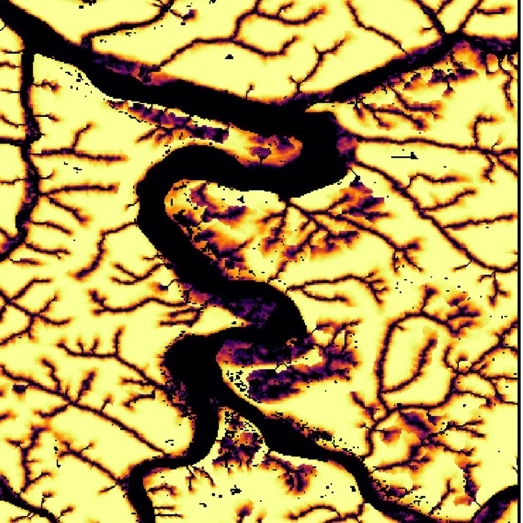 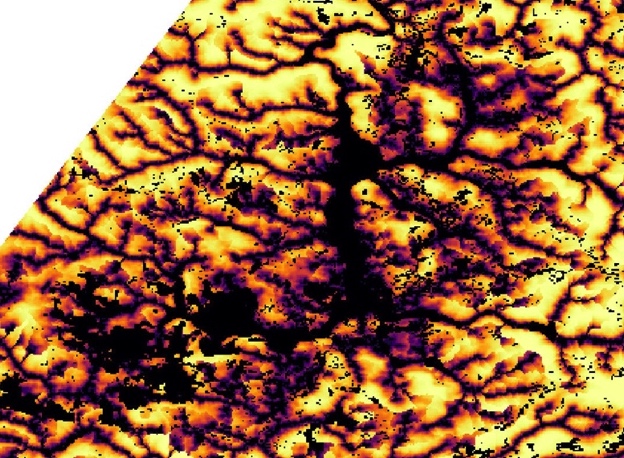 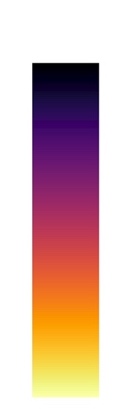 High Flood Risk





Low Flood Risk
Parsons
Arthurdale
Reedsville
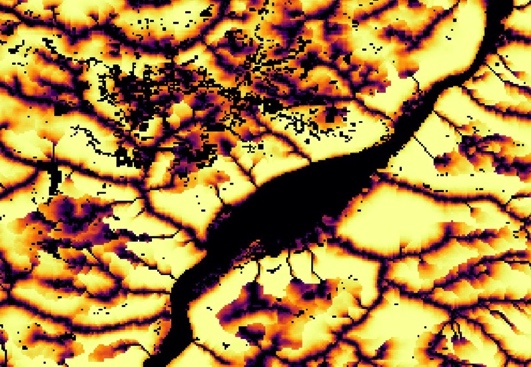 Kingwood
0	                           20 
	                              miles
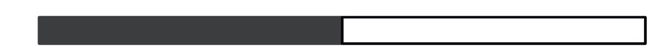 [Speaker Notes: Speaker: Alex

Speaker Notes: 
This map depicts our flood risk map that incorporated 2020 land cover that we classified from Landsat 8 OLI imagery, FEMA Floodplains, NDWI Flood Extent, Height Above Nearest Drainage and Elevation.
In this map, the areas in dark purple and black are at higher risk for flooding, while the areas in lighter yellow are at lower risk for flooding.]
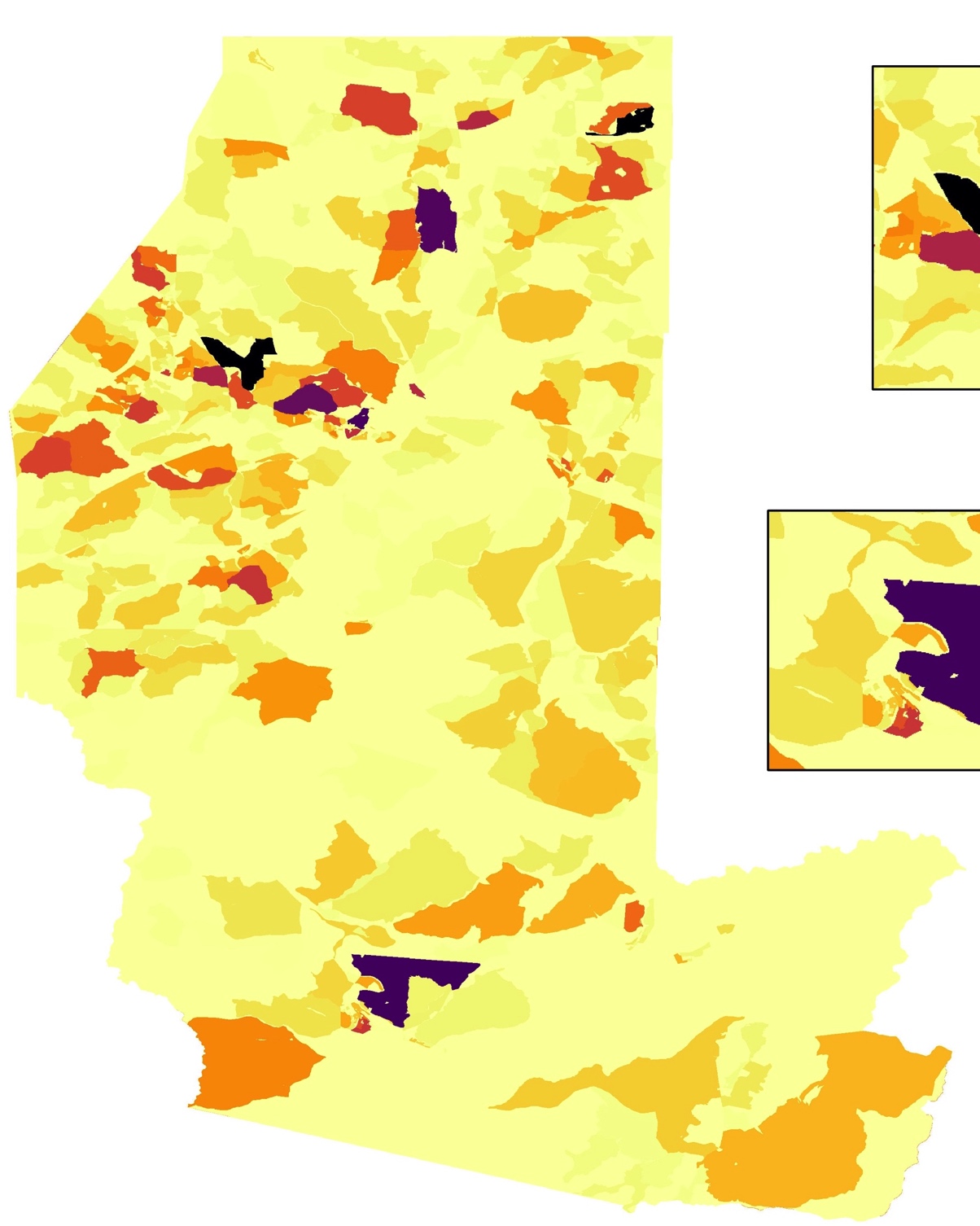 FLOOD VULNERABILITY - POPULATION
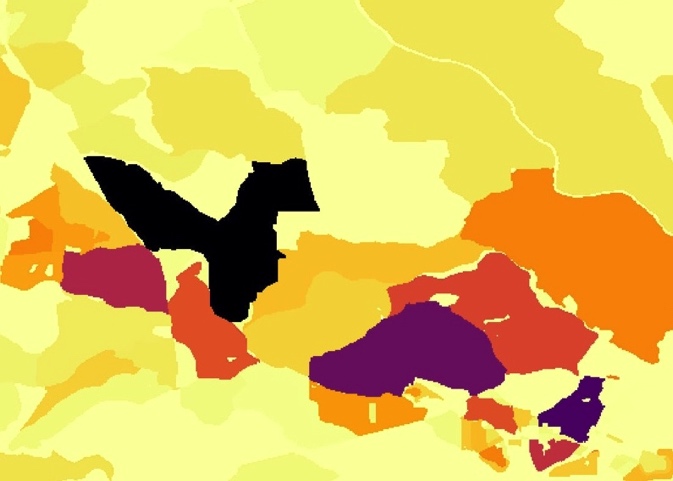 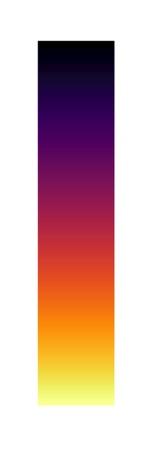 High Vulnerability


Low Vulnerability
Kingwood
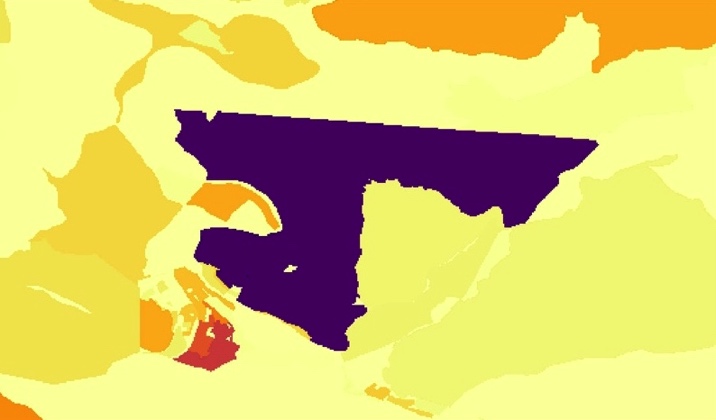 Parsons
0	                           20 
	                              miles
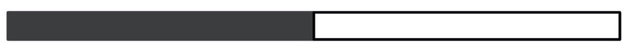 [Speaker Notes: Speaker: Alex

Speaker Notes:  
To better understand where people were most vulnerable to flooding, the team analyzed population vulnerability to flooding at the census block level.  Using population numbers for each census block, the team was able to weight the average flood risk values by census block population. The final map on the right then shows flood vulnerability by census block, where darker purple and black census blocks had higher flood vulnerability (taking both high population and high flood risk into account), and lighter yellow has lower vulnerability ( taking lower population or lower flood risk into account). 
Based on this analysis, some of the census blocks with the highest flood vulnerability are located near Parsons and Kingwood]
FLOOD RISK: FLOOD EXTENT
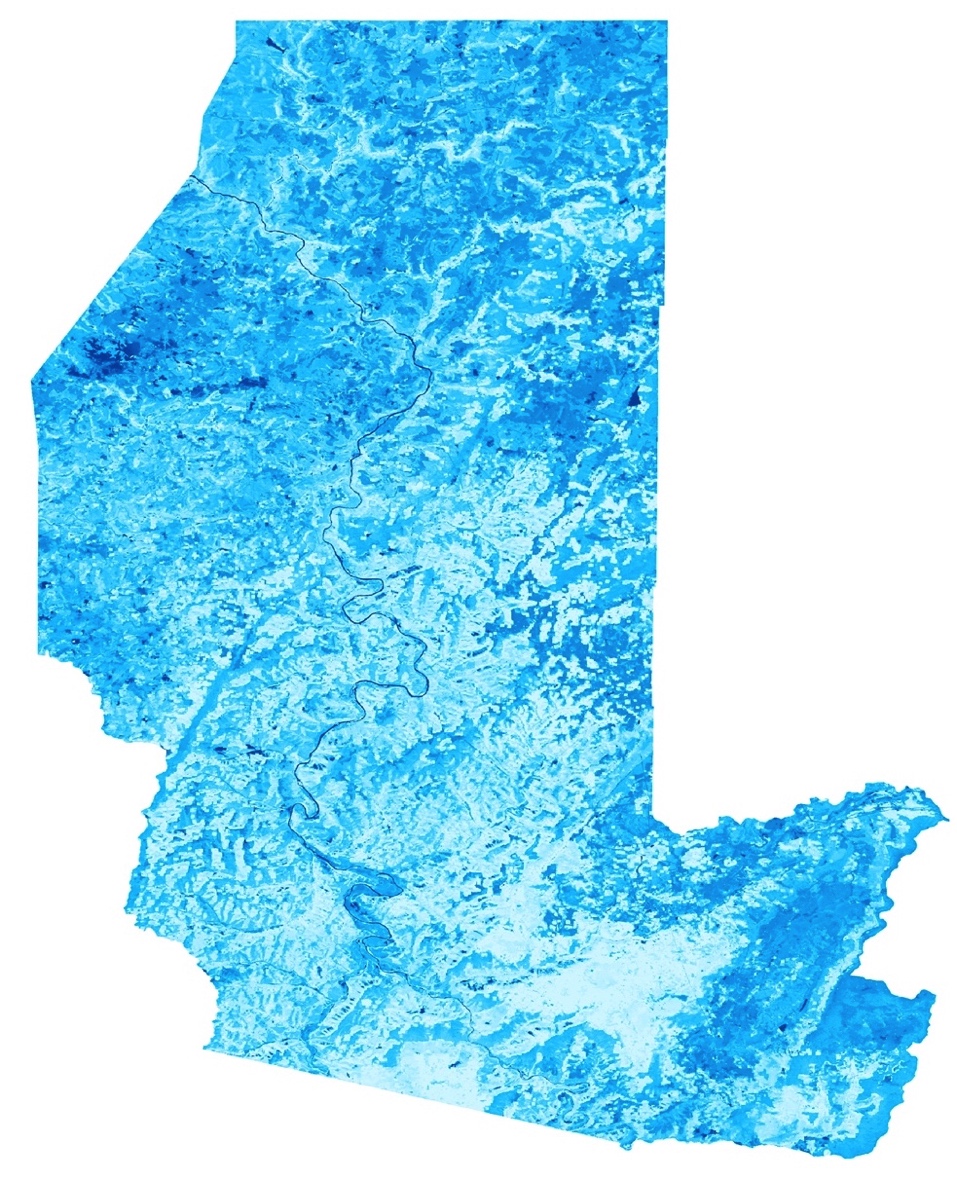 Total Flood Extent (Combined with FEMA Floodplains)
Areas classified as flood extent
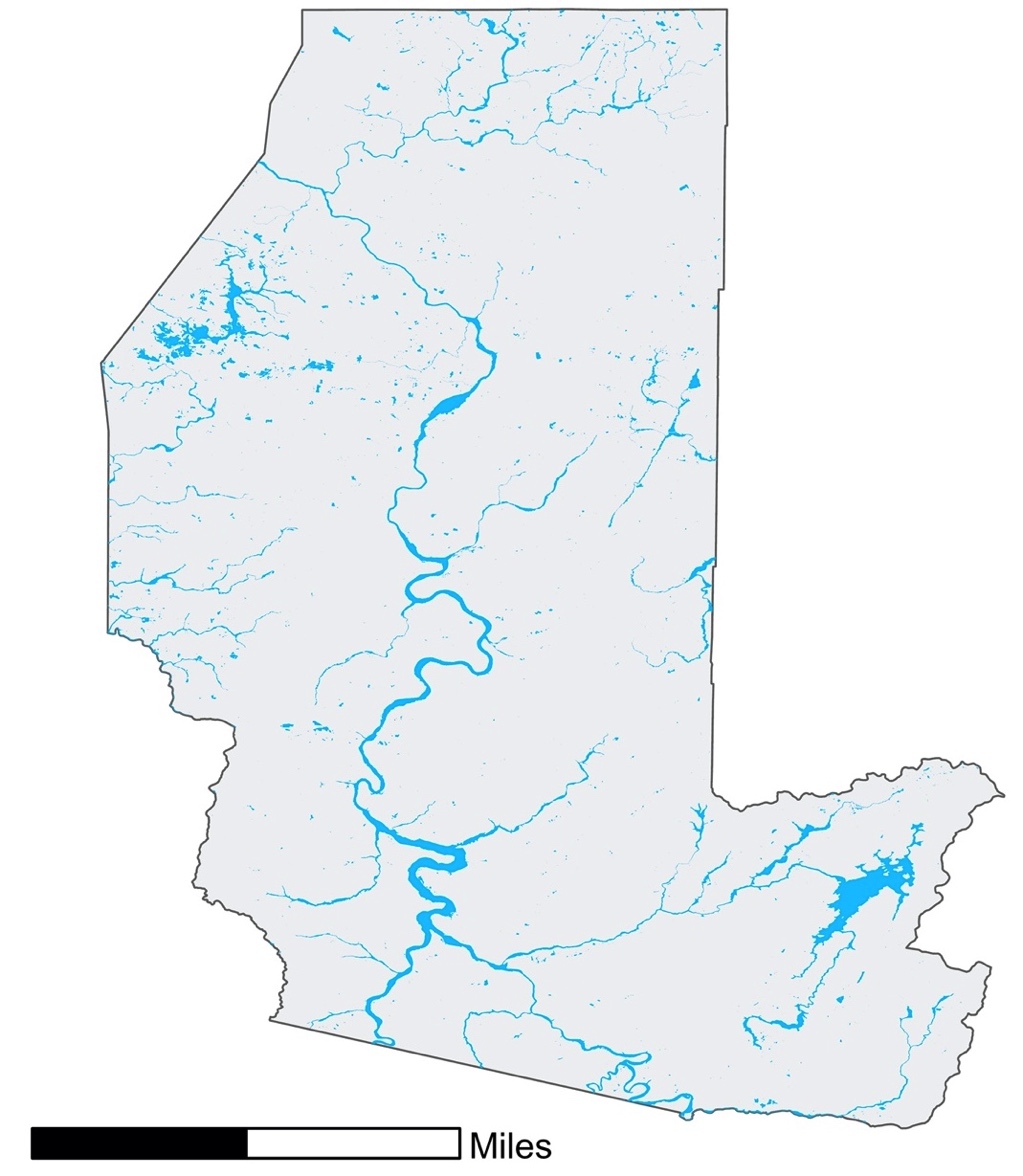 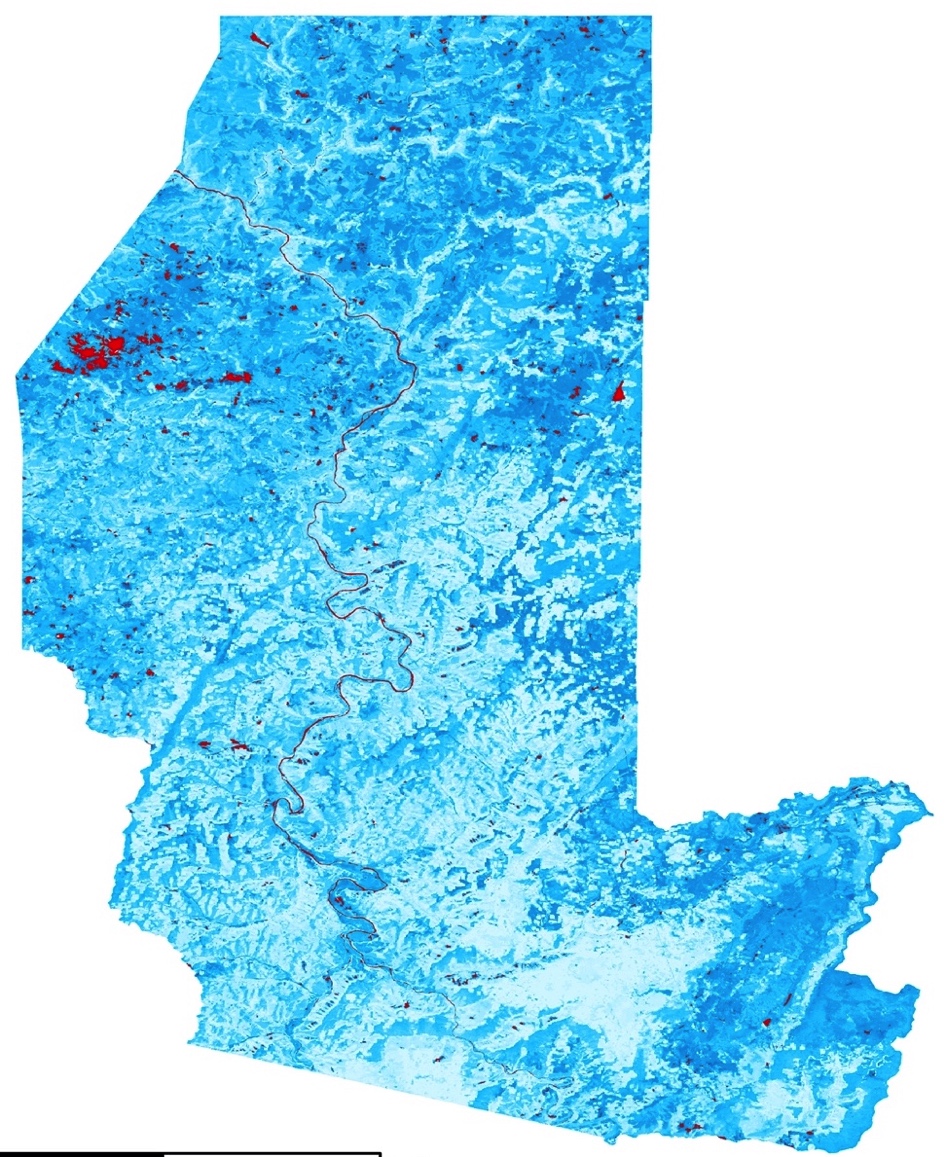 High NDWI (Water) 


Low NDWI (Not Water)
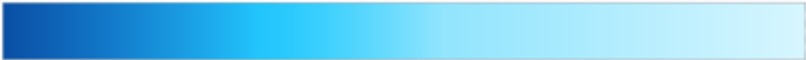 0	             20 
	                 miles
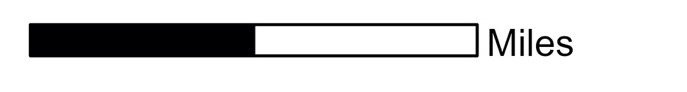 [Speaker Notes: Speaker: Alex

Speaker Notes: 
Given that FEMA Floodplain maps do not always show the full extent of flooding, we chose to combine the FEMA 100 and 500 year Floodplains with NDWI flood extents to get a map of the total area that has likely flooded between 2013 and 2020. 
The image on the left shows NDWI calculated over the study area, with the areas in red representing the areas ultimately classified as water based on an NDWI threshold of 0.1. 
The map on the right shows the full flood extent after combining NDWI with FEMA Floodplains, which was used in further vulnerability analyses.]
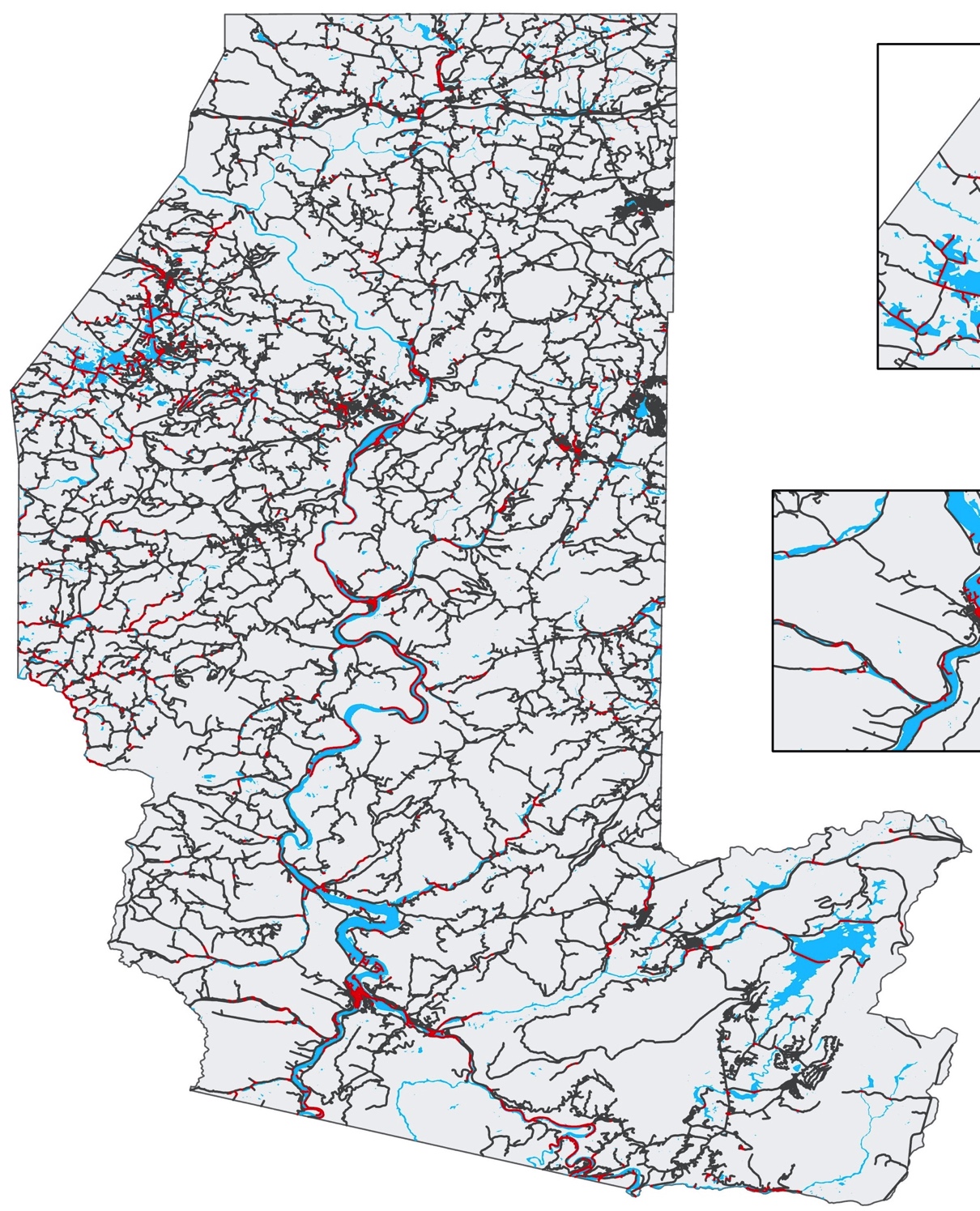 FLOOD VULNERABILITY - ROADS
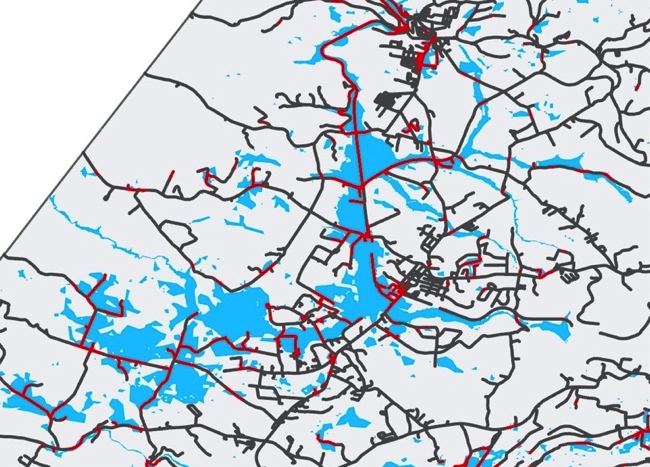 Roads
Vulnerable Roads
Masontown
Flood Extent
Arthurdale
Parsons
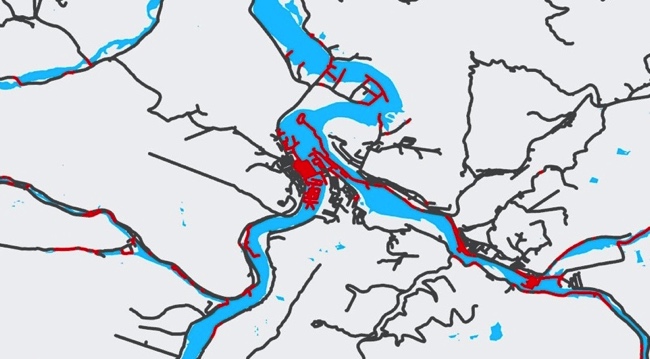 0	                         20 
		              miles
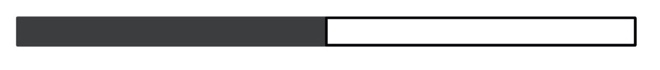 [Speaker Notes: Speaker: Mary Everett

Speaker Notes:
This map depicts  the road network of Preston and Tucker Counties over the flood extent calculated from combining the NDWI flood extent and FEMA floodplains. On this map, the Roads within the flood extent were considered ”vulnerable roads”, and are highlighted in red. 
The inset map shows regions with many vulnerable roads near Parsons, West Virginia and Mastontown, West Virginia.]
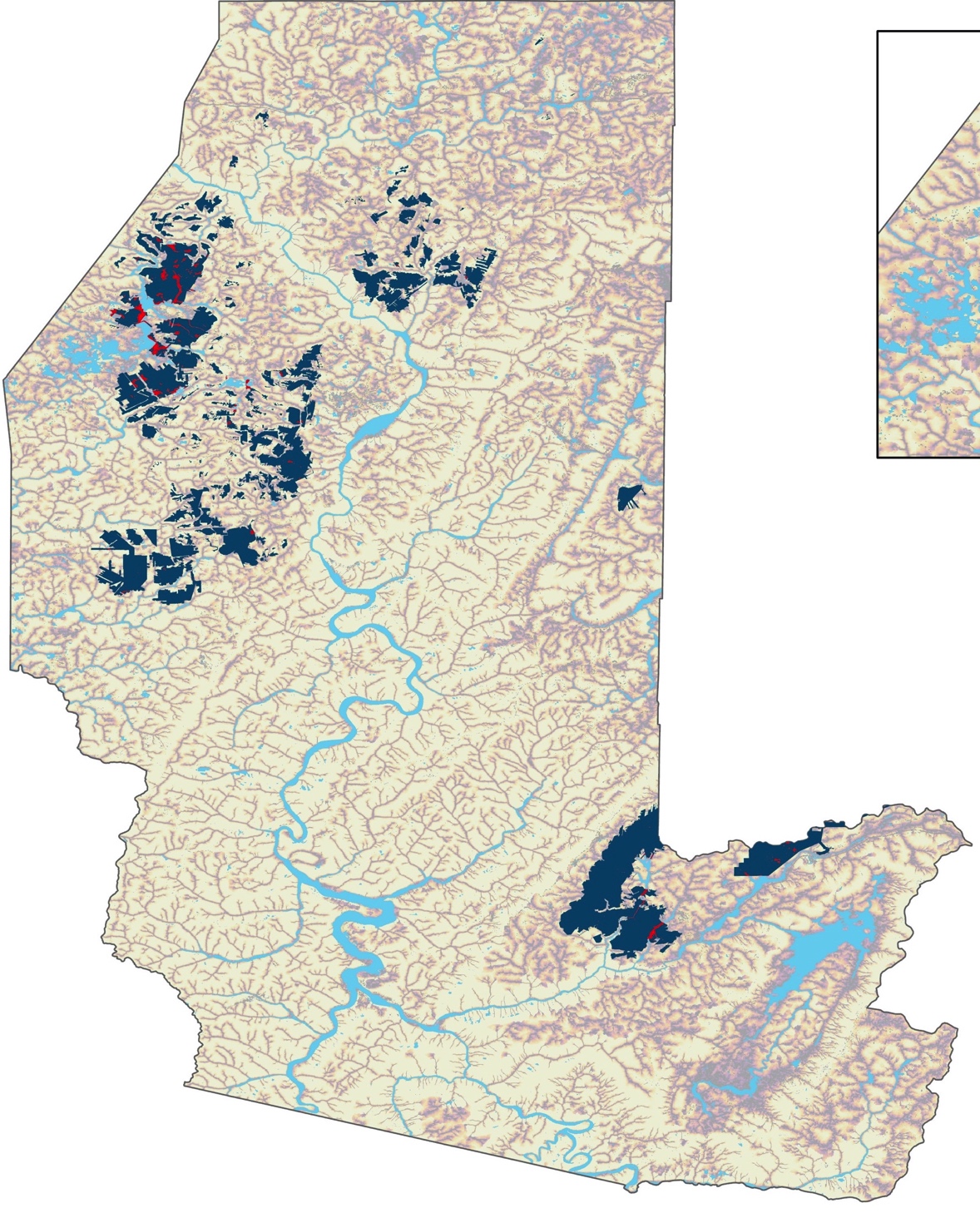 FLOOD VULNERABILITY - MINES
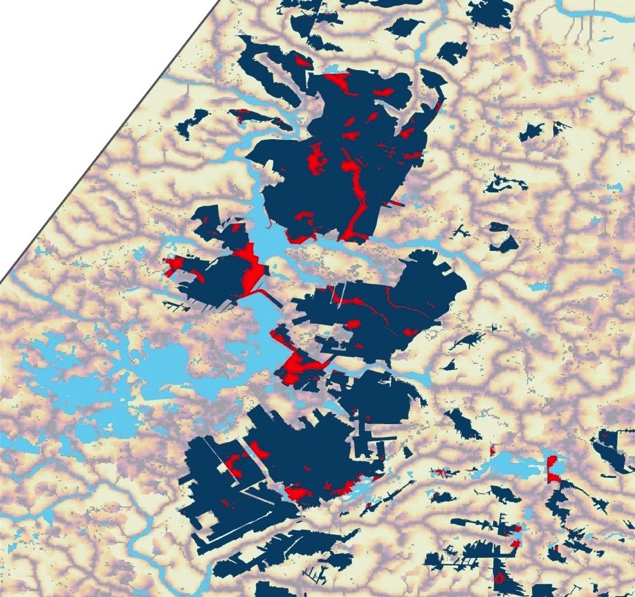 Areas with mining
Mining areas within flood extent
Flood extent
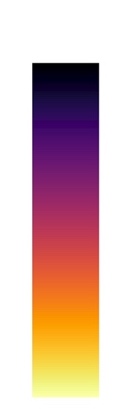 High Flood Risk


Low Flood Risk
0	                         20 
		              miles
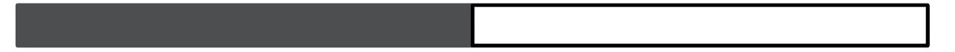 [Speaker Notes: Speaker: Mary Everett

Speaker Notes: 
This map shows an overlay of mines within Preston and Tucker Counties, the flood risk map, and the flood extent. The mining areas highlighted in red are those that fall within the flood extent and are therefore considered vulnerable. Flooding near the mines can potentially intensify issues with Acid Mine Drainage, which can then worsen water quality and threaten human health and aquatic ecosystems. 
The inset map shows one area with substantial parts of the mining area within the flood extent. This region could be vulnerable to flooding that lowers pH levels and increase toxins in the watershed.]
CONCLUSIONS
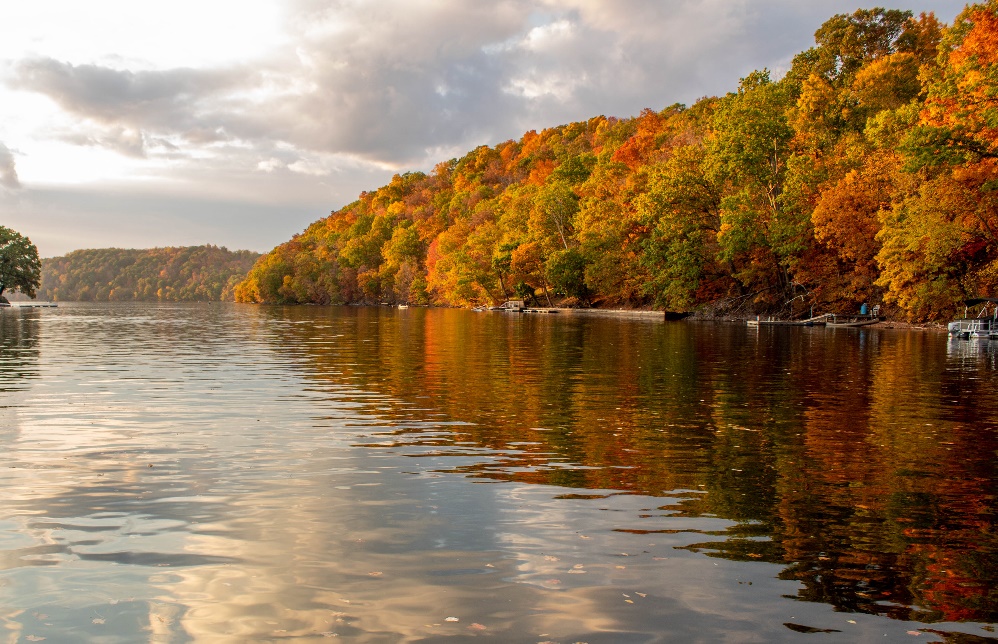 Precipitation has increased by 4.2 inches since 1970 while temperature has increased by about 2.75°F (1.5 °C)

No substantial changes in land cover at the county-level

Some of the most vulnerable areas include Parsons, Masontown, Reedsville, and Eglon
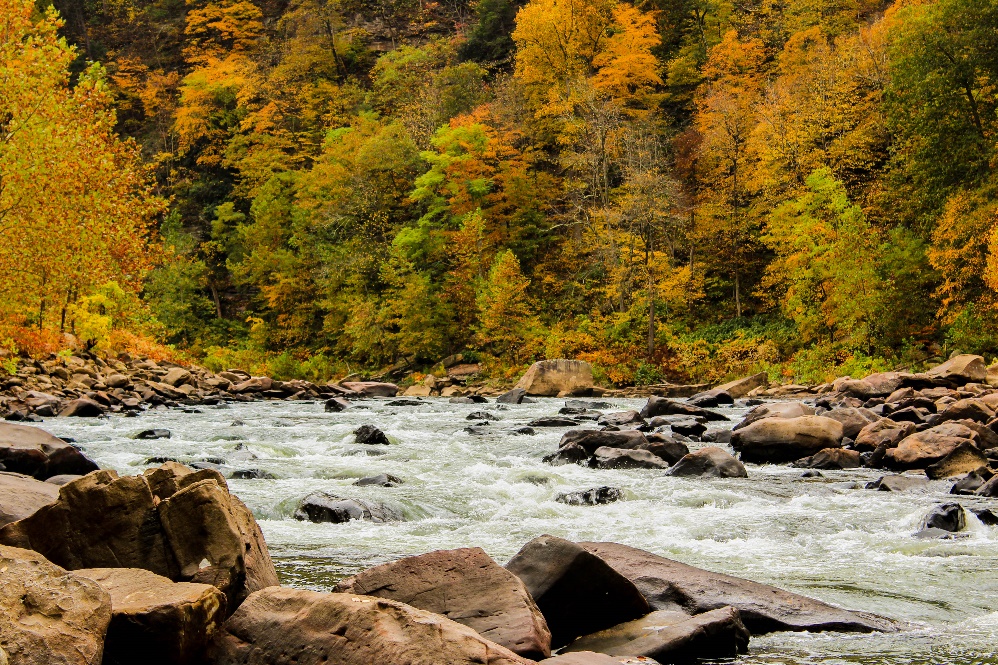 Image Credits: Friends of the Cheat
[Speaker Notes: Speaker: McKenna
Speaker Notes: 

Overall, we found that average yearly precipitation has increased by 4.205 inches and temperature has increased 2.75°F.
There were no substantial changes in land cover at the county level, but it’s important to note that there could be smaller scale changes that were not picked up by the classifier.
Based on our flood risk and vulnerability map, some of the areas most susceptible to flooding include Parsons, Masontown, Reedsville, and Eglon.

------------------------------Image Information Below ------------------------------
•Image Credit: Friends of the Cheat
•Image Source: Friends of the Cheat
•Image License: The team received written permission to use photographs.]
LIMITATIONS & FUTURE WORK
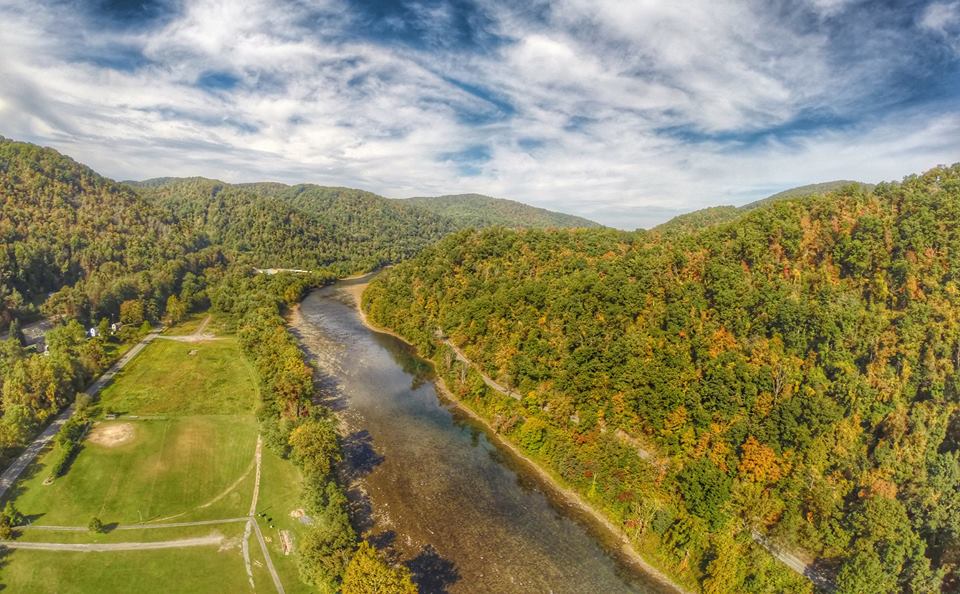 Limitations
Inconsistent stream gauge data
Limited spatial resolution in land cover change maps
Limited validation of NDWI flood extents
Future Work
Higher resolution and more accurate land cover classification 
Increased validation of land cover classifications
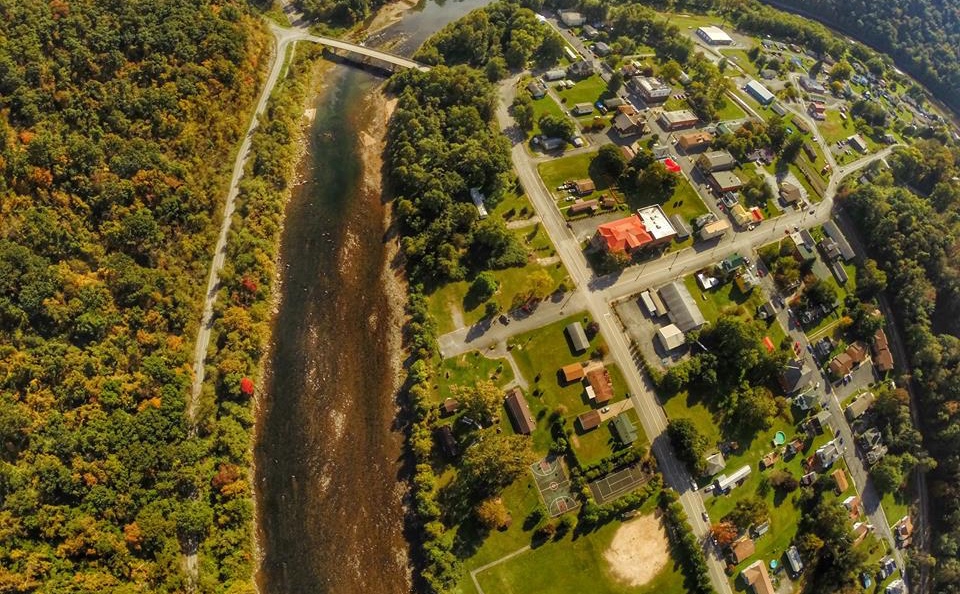 Image Credits: Friends of the Cheat
[Speaker Notes: Speaker: Alex

Speaker Notes:
Inconsistent stream gauge data
A limited number of gauges along the Cheat River in the study area limited the scope of river climate data that team was able to collect. There were three “main” gauges that were available but two of these gauges had data that was not consistently collected,  missing years of historical and current data.
Only one gauge in study area that had a large set of consistent and historical data, and this was the Cheat River Gauge in Parsons, WV.
Due to the limited spatial resolution of the land cover change maps, the team was not able to determine smaller scale land cover change trends
Due to time constraints, we were unable to validate the NDWI flood extents which leads to uncertainty in the flood risk and vulnerability maps



------------------------------Image Information Below ------------------------------
•Image Credit: Friends of the Cheat
•Image Source: Friends of the Cheat
•Image License: The team received written permission to use photographs.]
Advisors: 
Dr. Jeffrey Luvall, NASA Marshall Space Flight Center 
Dr. Robert Griffin, University of Alabama in Huntsville 
DEVELOP Fellow:
A. R. Williams, NASA DEVELOP Fellow
Partners: 
Madison Ball, Friends of the Cheat
Beth Warnick, Friends of the Cheat
[Speaker Notes: Speaker: Alex

Speaker Notes: 
We would like to thank everyone that made this project possible. Thank you to our science advisors, Dr. Jeffrey Luvall and Dr. Robert Griffin, and our DEVELOP Fellow, A.R. Williams. 
Thank you also to our partners at Friends of the Cheat, Madison Ball and Beth Warnick.]
SUPPLEMENTAL MATERIALS
[Speaker Notes: *Additional materials for partner handoff]
CLIMATOLOGY: RESULTS
Tucker County Average Monthly Temperature
Preston County Average Monthly Temperature
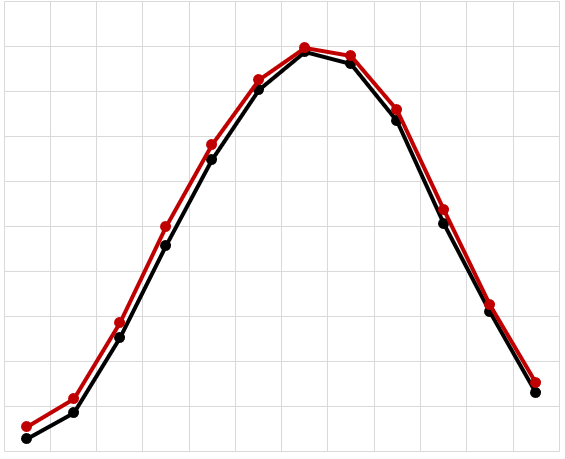 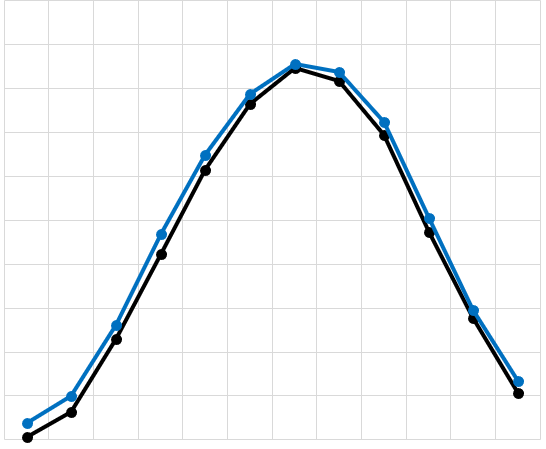 75
75
70
70
65
65
60
60
Temperature in °F
Temperature in °F
55
55
50
50
45
45
40
40
35
35
30
30
January
April
July
October
January
April
July
October
February
May
August
November
February
May
August
November
March
June
September
December
March
June
September
December
25
25
Month
Month
1970 - 1999
1970 - 1999
2000 - 2020
2000 - 2020
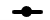 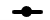 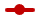 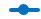 [Speaker Notes: *Additional materials for partner handoff

Speaker: McKenna

Tucker County
Monthly temperatures have increased since the start of the 21st century
The line representing 2000-2020 is above the line representing 1970-1999
Indicates that temperatures from 2000-2020 are measuring higher than those of 1970-1999
Preston County
Monthly temperatures have increased slightly since the start of the 21st century
While the line representing 2000-2020 is slightly higher than the line representing 1970-1999, the difference between them is not as significant as the difference in the Tucker County graph]
CLIMATOLOGY: RESULTS
Number of Months with Significantly Above Average Temperatures
6
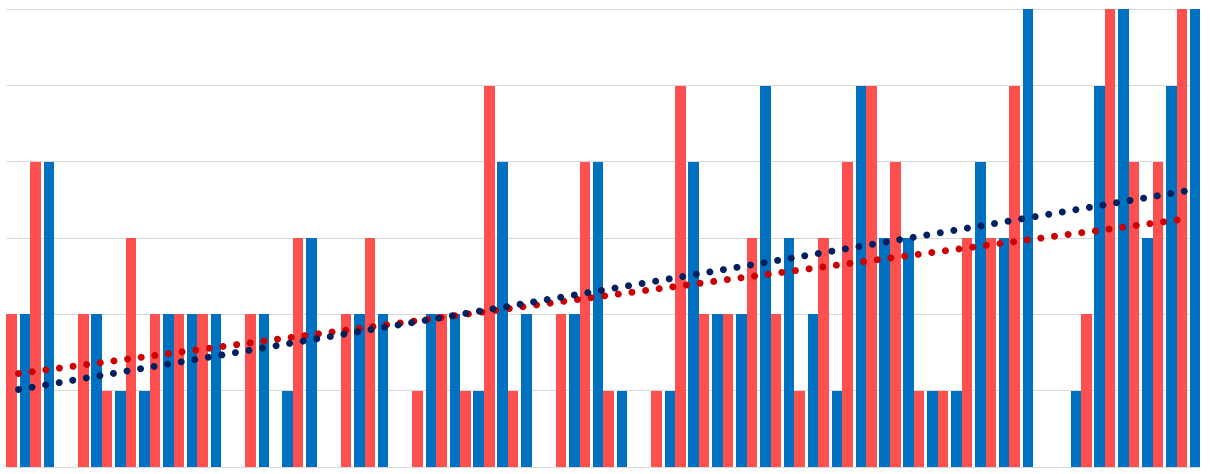 5
4
Number of Months per Year
3
2
1
1984
1986
1988
1990
1992
1996
1998
1994
1970
1972
1974
1976
1978
1980
1982
2014
2016
2018
2000
2002
2004
2006
2008
2010
2012
0
Year
Preston County
Trend Line – Preston County
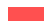 Tucker County
Trend Line – Tucker County
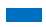 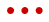 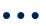 [Speaker Notes: *Additional materials for partner handoff

Speaker: McKenna
Using monthly precipitation data for Preston and Tucker Co. from each month from January 1950 to December 2019
Mean of each month was calculated
Standard deviation of each month was calculated
Values of the month that were 1 or more standard deviations higher than the mean were marked for significance
The number of months graphed per year in this graph, indicate the number of months that year that strayed 1 or more s.d. higher than the mean for that month
The two trend lines indicate the linear trend of Preston and Tucker Counties
As shown by the positive slopes of the trend lines, we can conclude that the number of months per year that are significantly above average is increasing.
But Preston County has a much smaller increase (slope) of months per year that are significantly above average precipitation]
CLIMATOLOGY: RESULTS
Number of Months with Significantly Above Average Precipitation
6
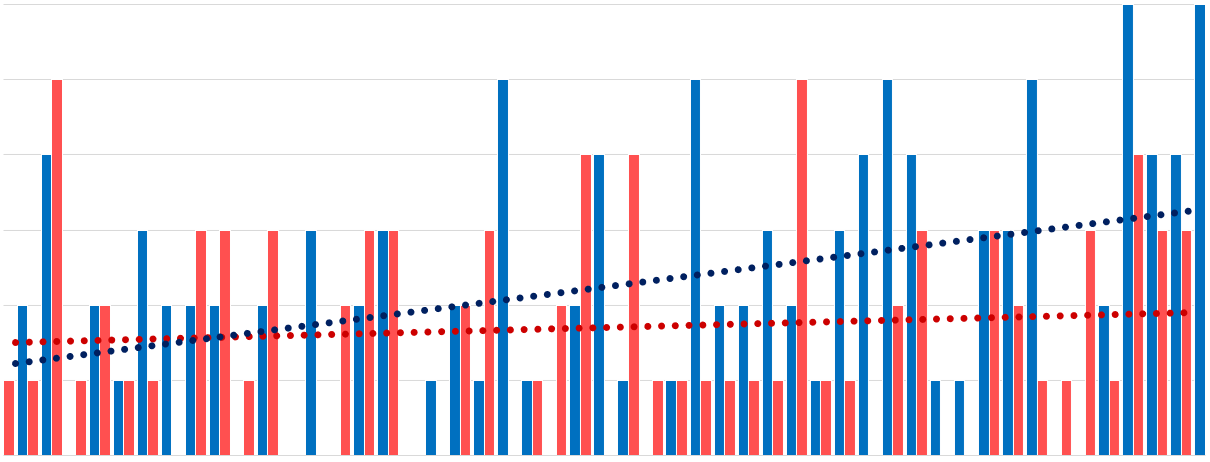 5
4
Number of Months per Year
3
2
1
1984
1986
1988
1990
1992
1996
1998
1994
1970
1972
1974
1976
1978
1980
1982
2014
2016
2018
2000
2002
2004
2006
2008
2010
2012
0
Year
Preston County
Trend Line – Preston County
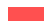 Tucker County
Trend Line – Tucker County
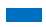 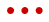 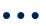 [Speaker Notes: *Additional materials for partner handoff

Speaker: McKenna
Using average monthly temperature data for Preston and Tucker Co. from each month from January 1950 to December 2019
Mean of each month was calculated
Standard deviation of each month was calculated
Values of the month that were 1 or more standard deviations higher than the mean were marked for significance
The number of months graphed per year in this graph, indicate the number of months that year that strayed 1 or more s.d. higher than the mean for that month, between the years of 1970 and 2019
The two trend lines indicate the linear trend of Preston and Tucker Counties
As shown by the positive slopes of the trend lines, we can conclude that the number of months per year that are significantly above average is increasing.]
CLIMATOLOGY: RESULTS
Number of Month with Significantly Above Average River Discharge – Parsons, WV Gauge
7
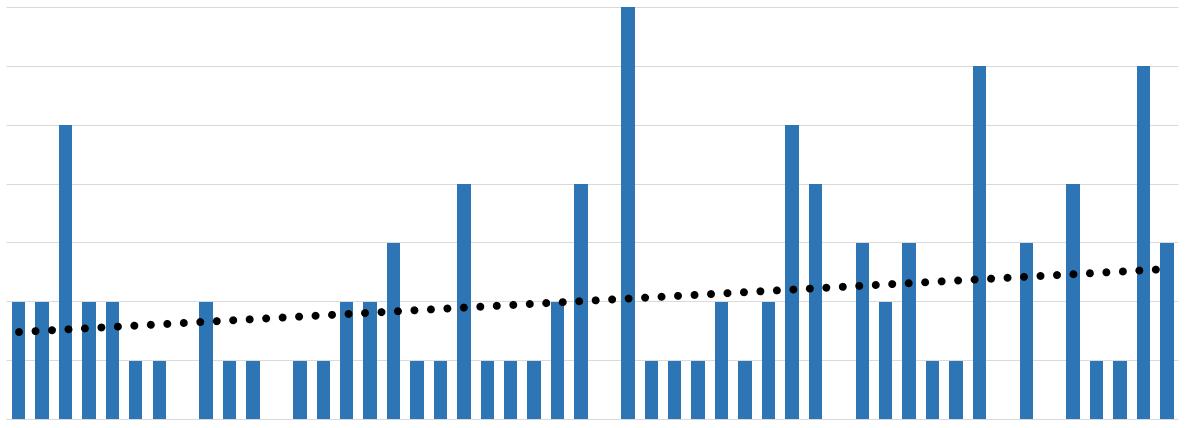 6
5
4
Number of Months per Year
3
2
1
1984
1986
1988
1990
1992
1996
1998
1994
1970
1972
1974
1976
1978
1980
1982
2014
2016
2018
2000
2002
2004
2006
2008
2010
2012
0
Year
Number of Significant Months
Trend Line of Significant Months
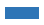 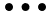 [Speaker Notes: *Additional materials for partner handoff

Speaker: McKenna
 Using monthly discharge data from January 1950 to December 2019 – Parsons Gauge
Mean of each month was calculated
Standard deviation of each month was calculated
Values of the month that were 1 or more standard deviations higher than the mean were marked for significance
The number of months graphed per year in this graph, indicate the number of months that year that strayed 1 or more s.d. higher than the mean for that month, between the years of 1970 and 2019
The linear trend line shows that the number of significant months per year for discharge, are increasing 
Have increased from an average of 1 month per year to 2.5 months per year]
LAND COVER: RESULTS
[Speaker Notes: *Additional materials for partner handoff

Speaker: Sabine

Speaker Notes: 
This graph shows the change in land cover classification for Preston county between 1990 and 2020. 
We did not detect any substantial trends in land cover at the county level over this time period, however, smaller changes are likely occurring at the sub-county level that were too small to be picked up by our classifier.  
The reason the total area of land cover analyzed decreases over time is due to increased levels of cloudy imagery reducing the number of pixels available for analysis. NoData values (not shown here) increase as the other classes drop off.]
LAND COVER: RESULTS
[Speaker Notes: *Additional materials for partner handoff

Speaker: Sabine

Speaker Notes: 
This graph shows the change in land cover classification for Tucker county between 1990 and 2020. 
As for Preston County, we did not detect any substantial trends in land cover at the county level over this time period, however, smaller changes are likely occurring at the sub-county level that were too small to be picked up by our classifier.  
The reason the total area of land cover analyzed decreases over time is due to increased levels of cloudy imagery reducing the number of pixels available for analysis. NoData values (not shown here) increase as the other classes drop off.]
Dillan Creek
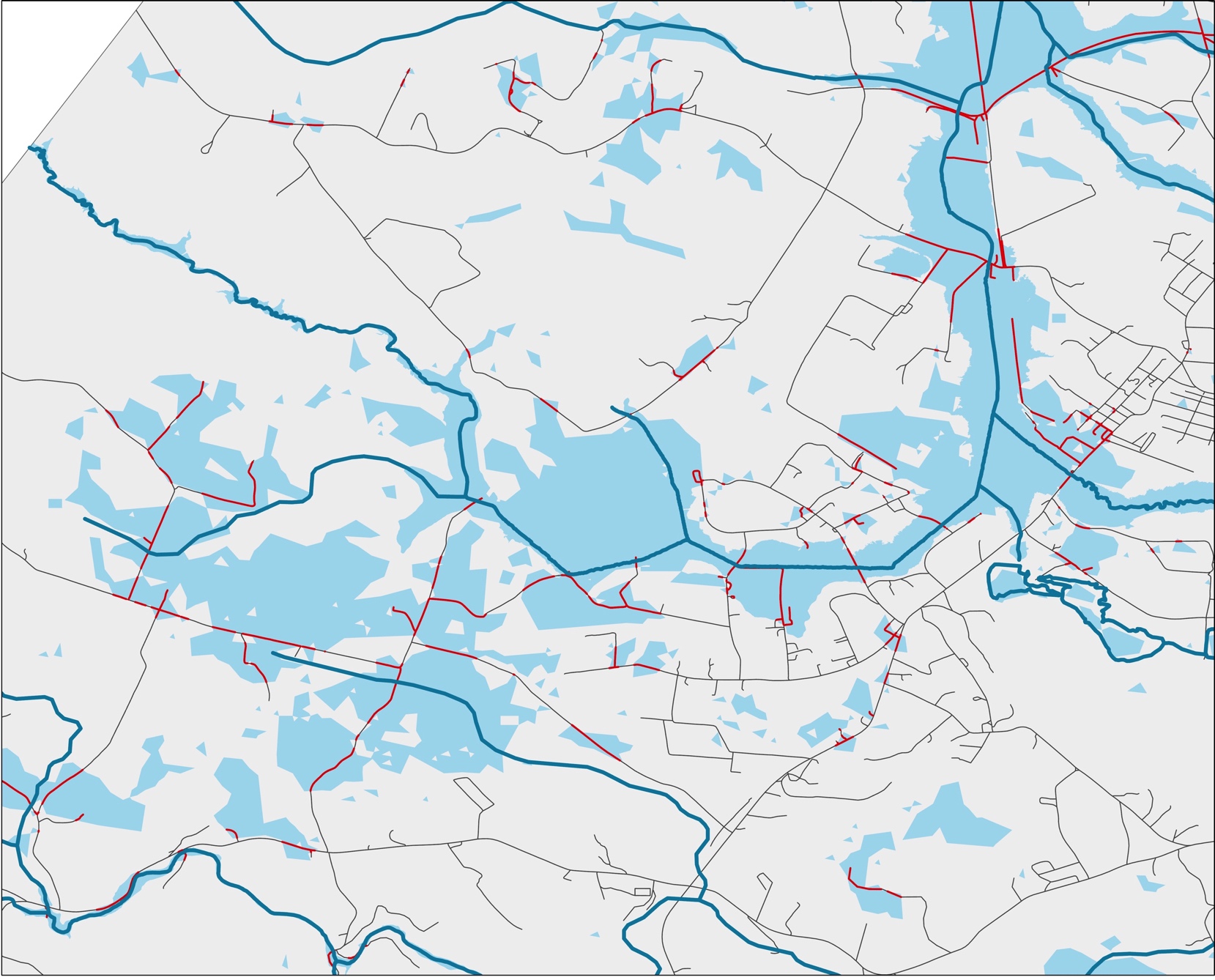 FLOOD VULNERABILITY
-ROADS
Laurel Run
Deckers Creek
Roads
Vulnerable Roads
Creek
Kanes
Creek
Streams & Tributaries
Deckers
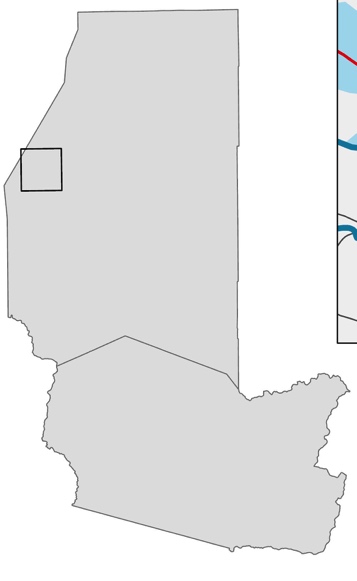 Flood Extent
Masontown
Reedsville
Stony Run
Kingwood
Rowlesburg
Fields Creek
Parsons
0	                           3 
	                              miles
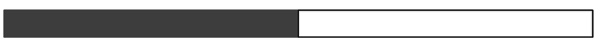 [Speaker Notes: *Additional materials for partner handoff

Speaker Notes: 
This map shows the flood extent and vulnerable roads near Reedsville]
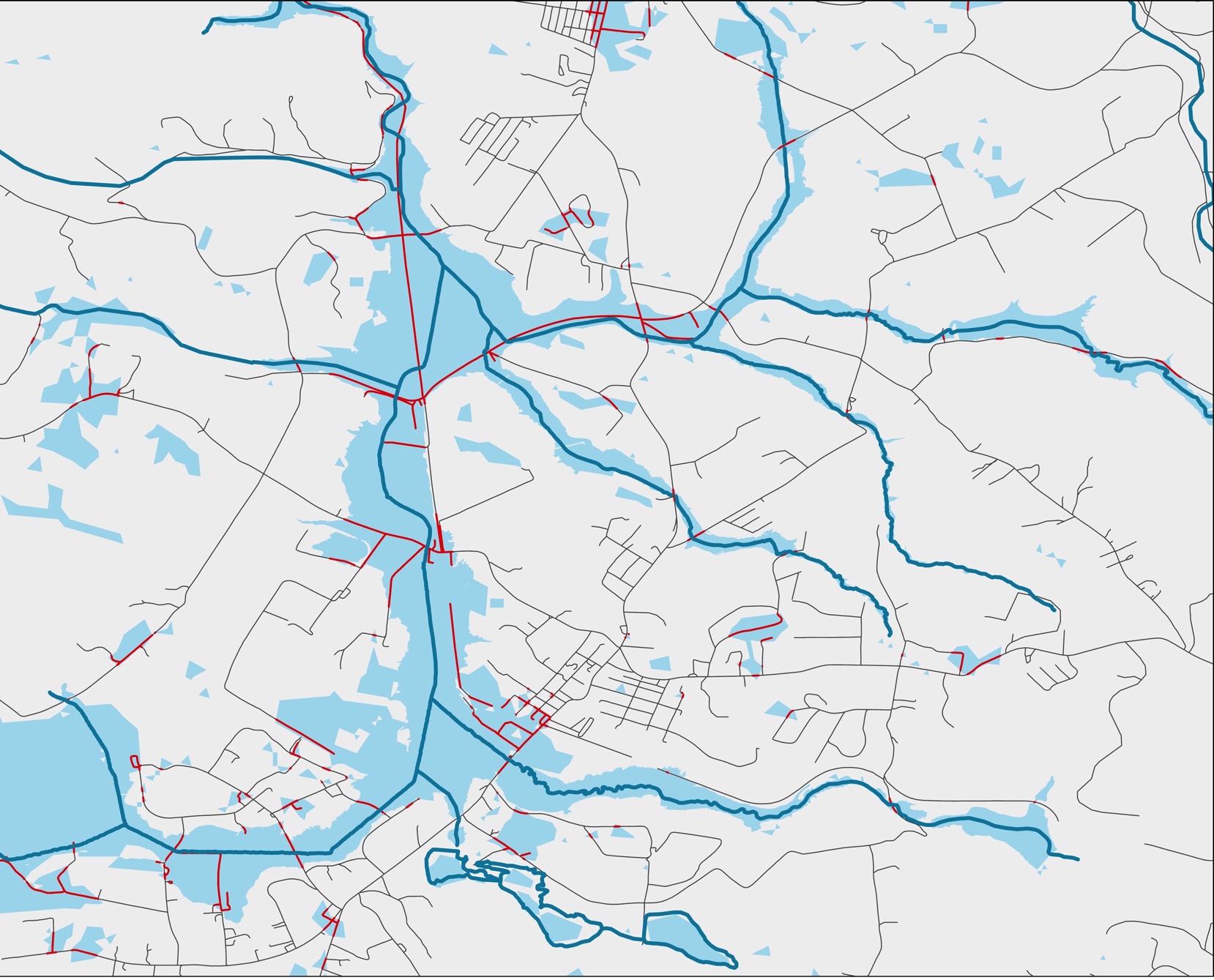 FLOOD VULNERABILITY
-ROADS
Swamp Run
Run
Slabcamp
Dillan Creek
Roads
Laurel Run
Vulnerable Roads
Streams & Tributaries
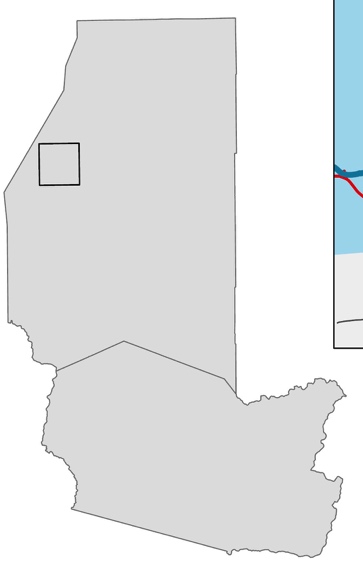 Flood Extent
Masontown
Reedsville
Deckers
Kanes
Kingwood
Creek
Creek
Rowlesburg
Parsons
0	                           3 
	                              miles
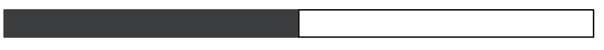 [Speaker Notes: *Additional materials for partner handoff

Speaker Notes: 
This map shows the flood extent and vulnerable roads near Reedsville and Masontown]
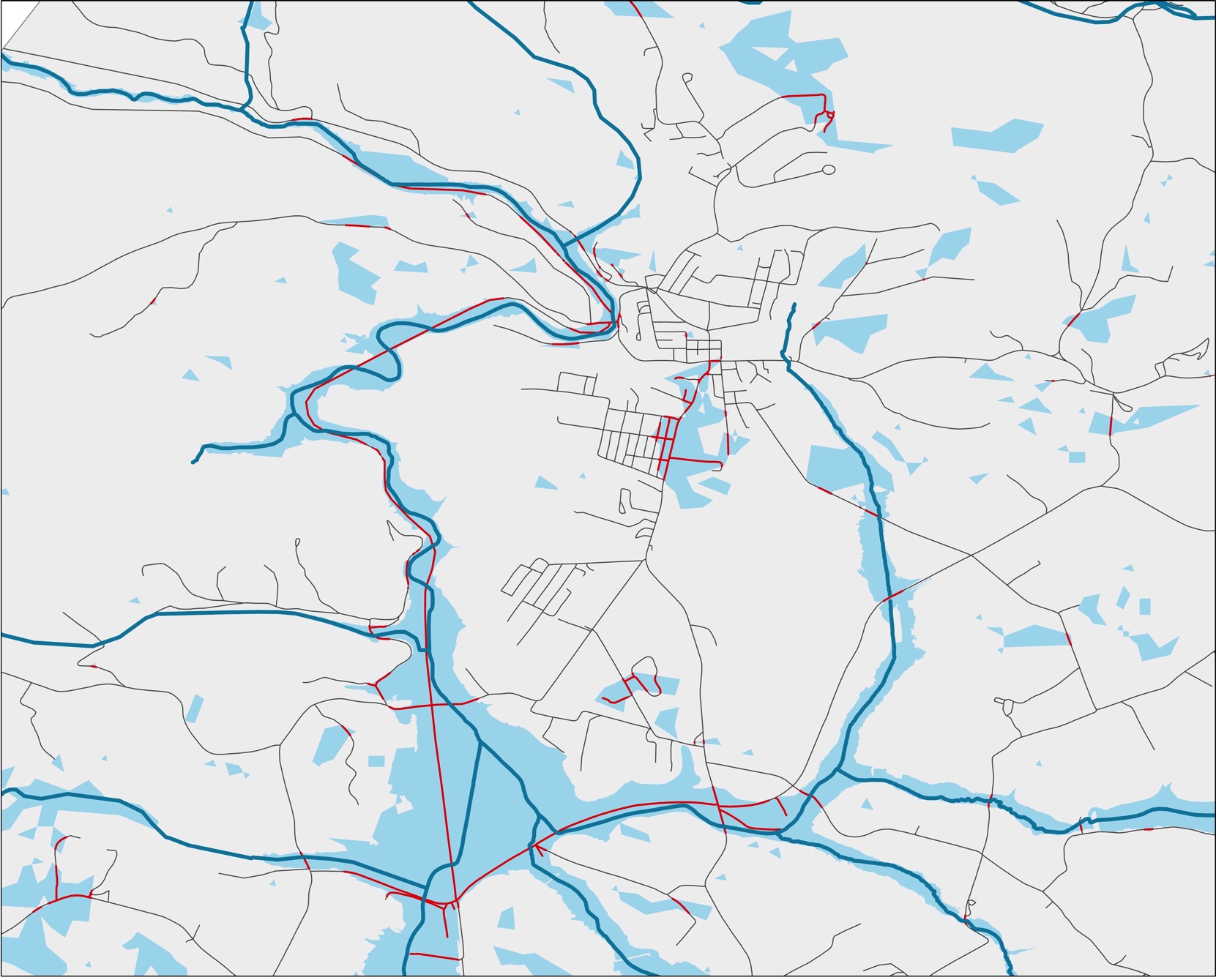 FLOOD VULNERABILITY
-ROADS
Glady Run
Deckers Creek
Roads
Vulnerable Roads
Swamp Run
Streams & Tributaries
Slabcamp Run
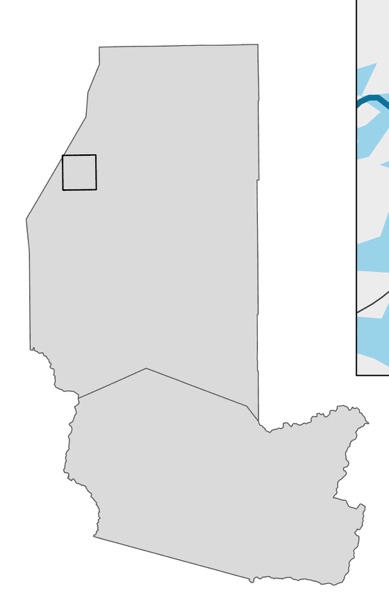 Flood Extent
Masontown
Reedsville
Kingwood
Dillan Creek
Dillan Creek
Laurel Run
Rowlesburg
Parsons
0	                                         2 
	                                            miles
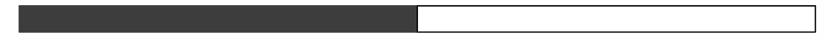 [Speaker Notes: *Additional materials for partner handoff

Speaker Notes: 
This map shows the flood extent and vulnerable roads near Masontown]
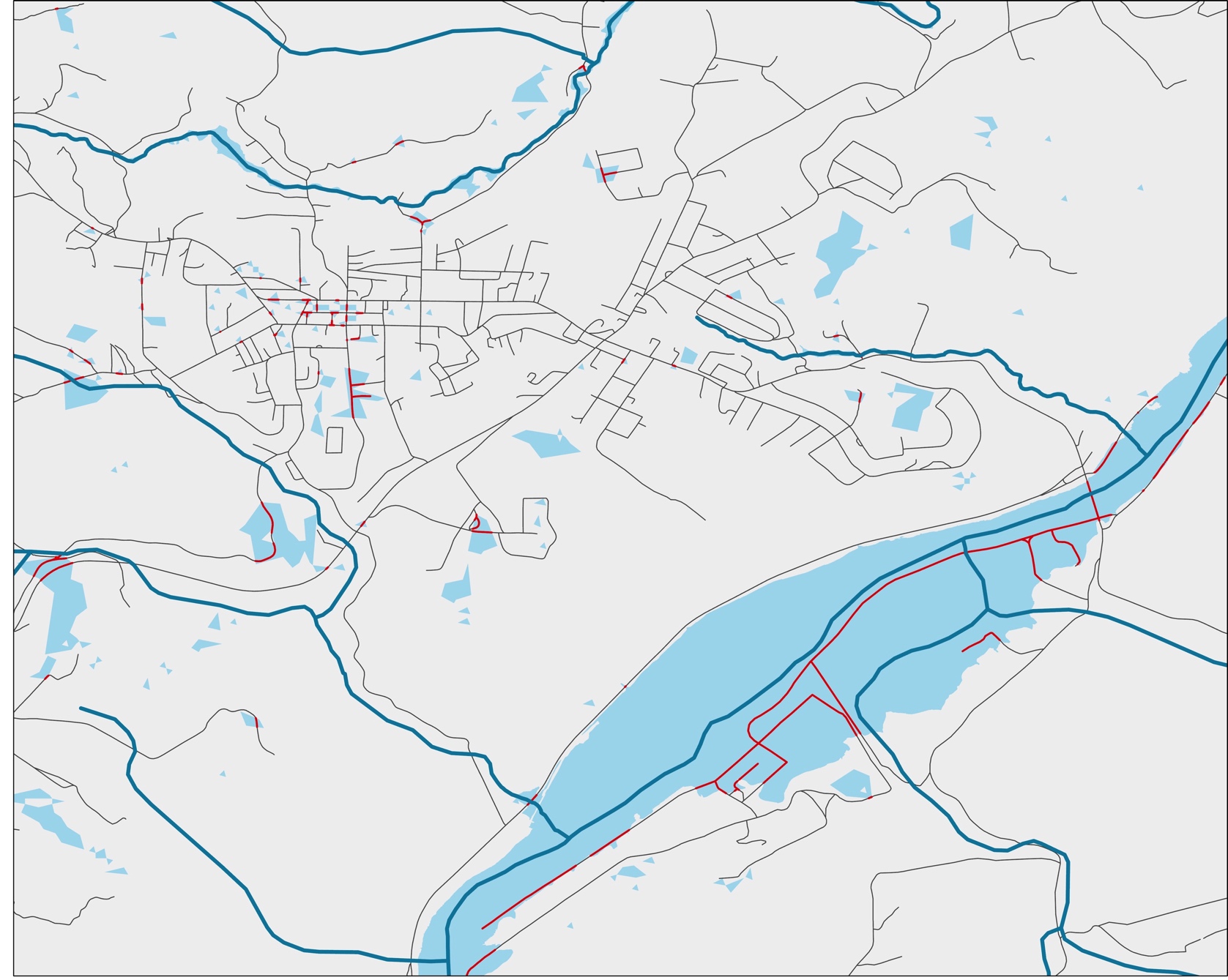 FLOOD VULNERABILITY
-ROADS
Run
Greens
South Fork
Roads
Vulnerable Roads
Streams & Tributaries
Cheat River
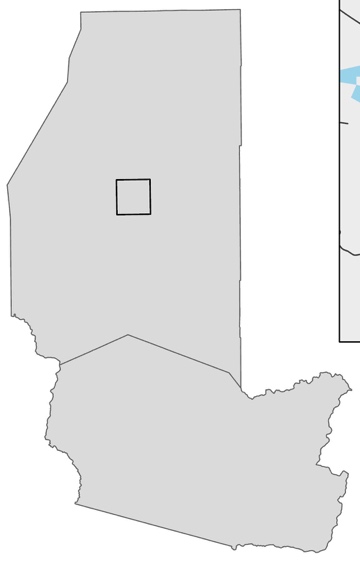 Flood Extent
Morgan Run
Masontown
Reedsville
Kingwood
Buffalo Run
Rowlesburg
Parsons
0	                                         2 
	                                            miles
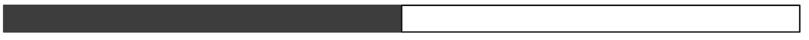 [Speaker Notes: *Additional materials for partner handoff

Speaker Notes: 
This map shows the flood extent and vulnerable roads near Kingwood]
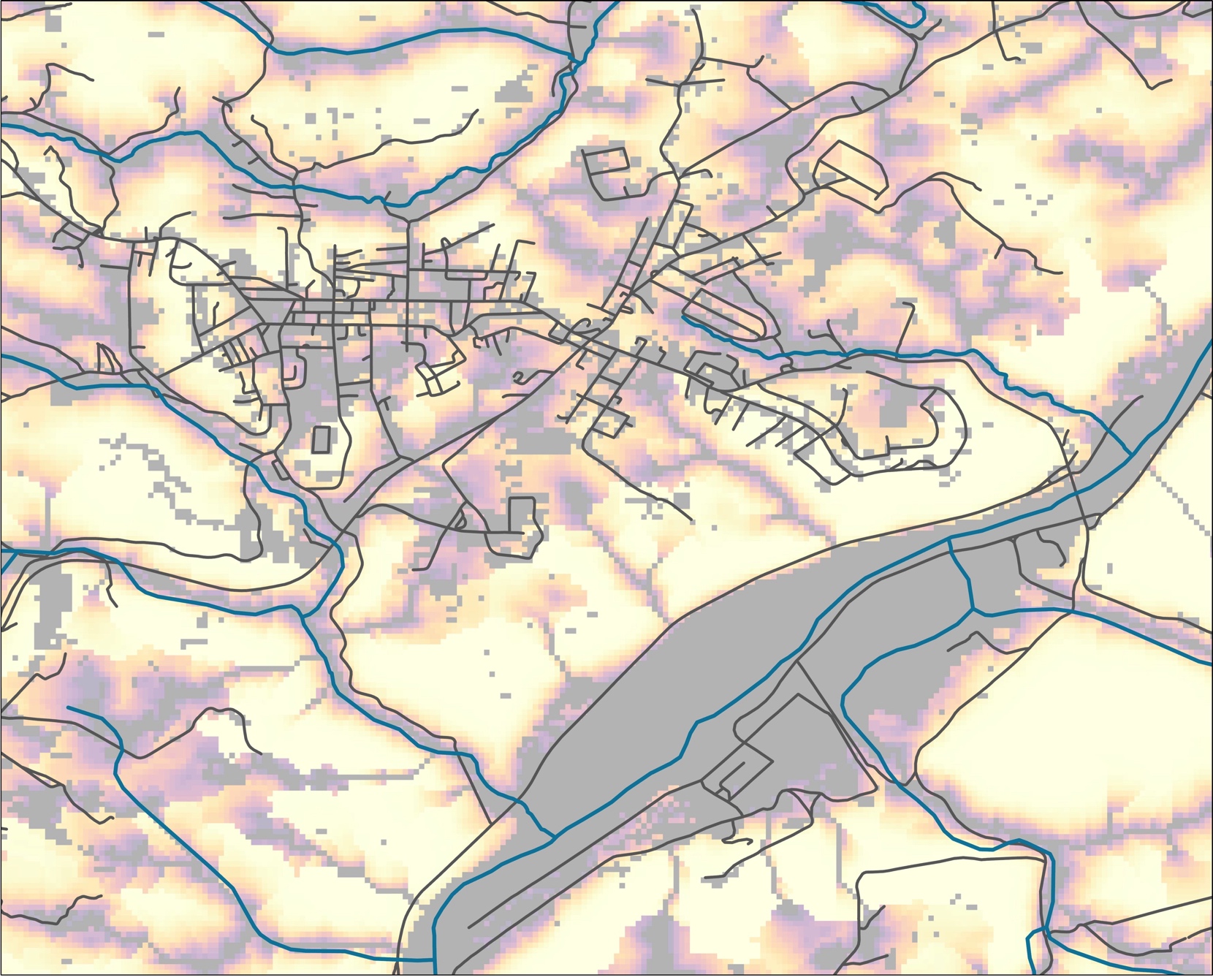 FLOOD VULNERABILITY
-ROADS
Run
Greens
South Fork
Roads
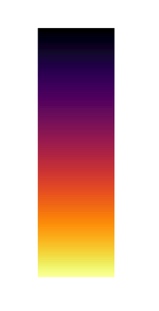 Streams & Tributaries
High Risk

Low Risk
Cheat River
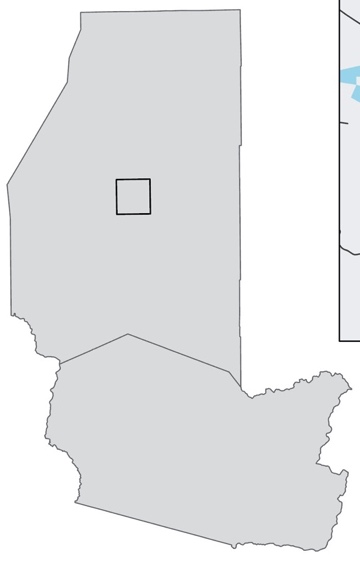 Morgan Run
Masontown
Reedsville
Kingwood
Buffalo Run
Rowlesburg
Parsons
0	                                         2 
	                                            miles
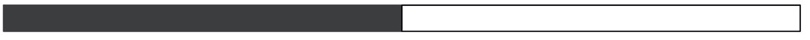 [Speaker Notes: *Additional materials for partner handoff

Speaker Notes: 
This map shows the flood risk map, roads and tributaries near Kingwood]
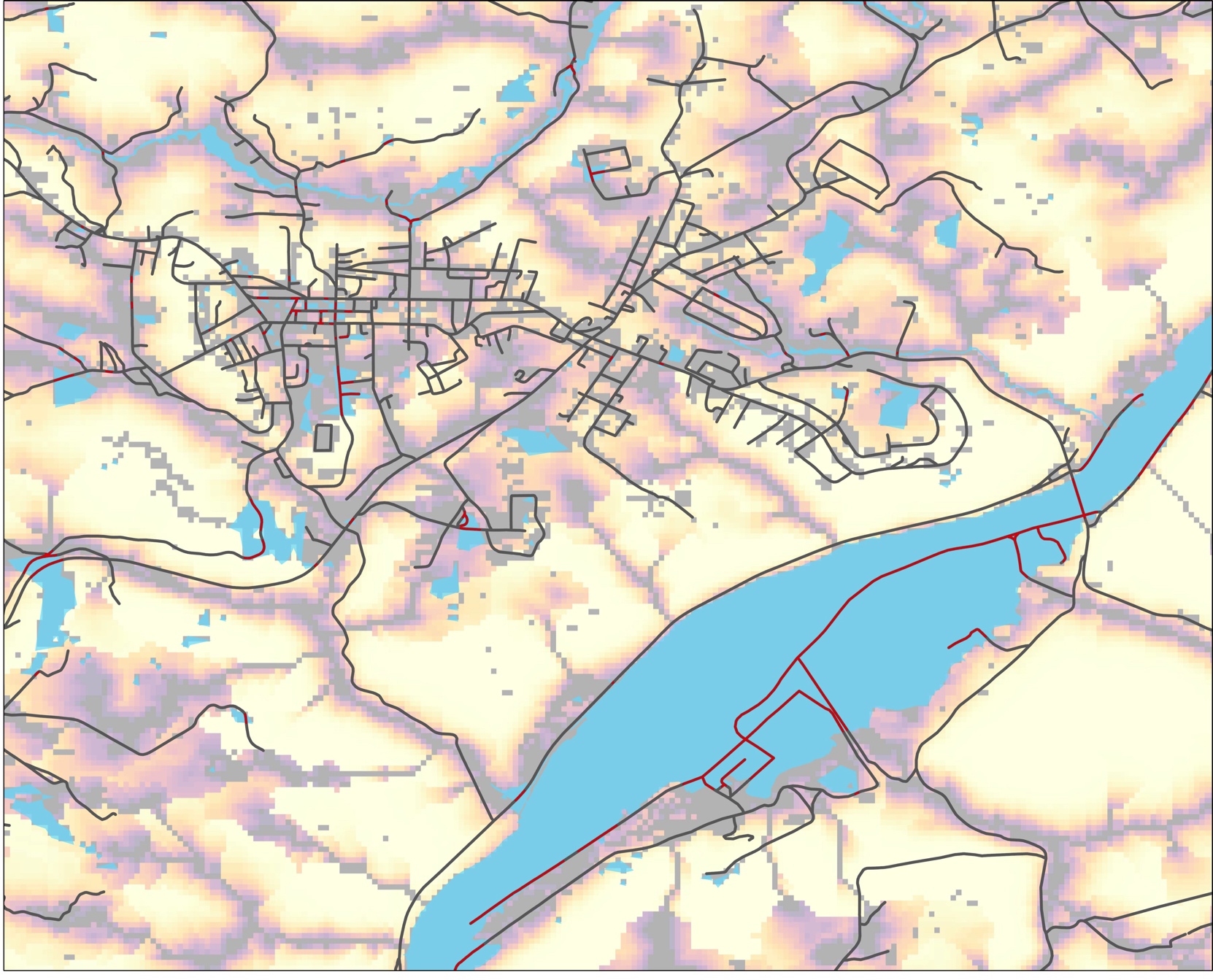 FLOOD VULNERABILITY
-ROADS
Roads
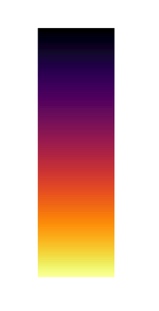 Vulnerable Roads
High Risk

Low Risk
Flood Extent
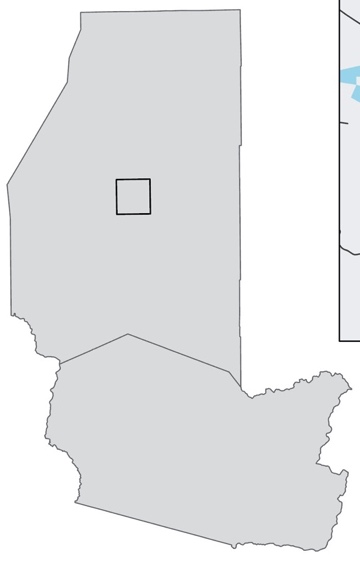 Masontown
Reedsville
Kingwood
Rowlesburg
Parsons
0	                                         2 
	                                            miles
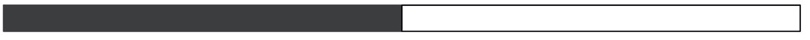 [Speaker Notes: *Additional materials for partner handoff

Speaker Notes: 
This map shows the flood risk map, roads and flood extent near Kingwood]
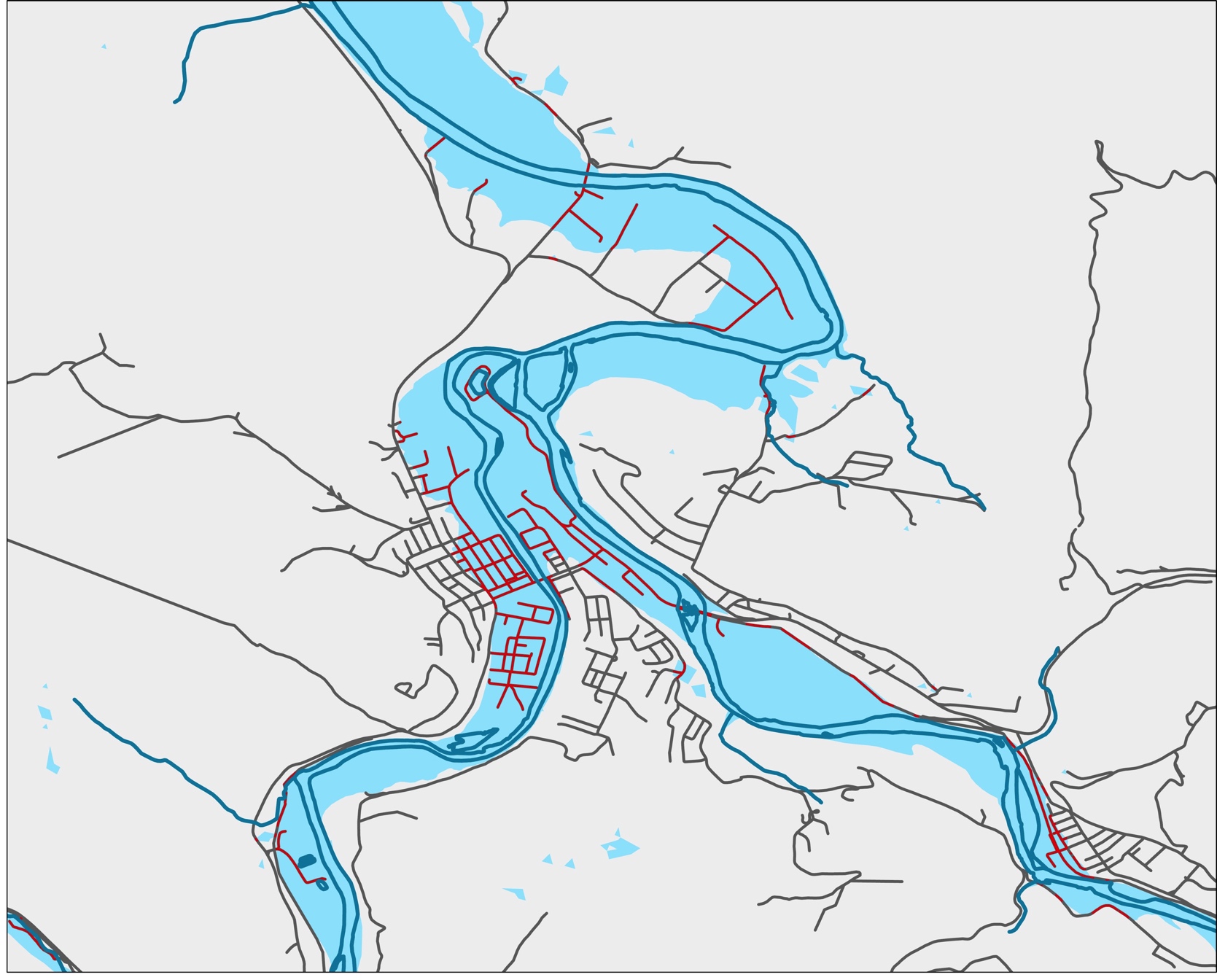 FLOOD VULNERABILITY
-ROADS
Cheat River
Roads
Vulnerable Roads
Flood Extent
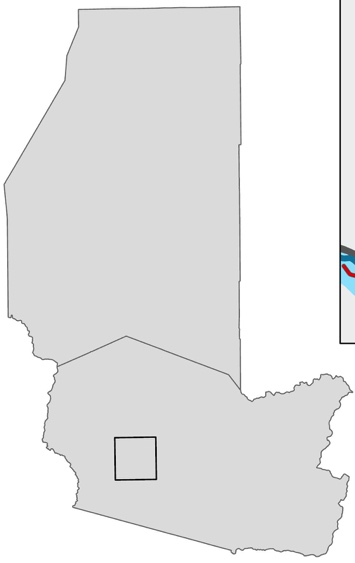 Masontown
Black Fork
Reedsville
Shaves
Fork
Kingwood
Rowlesburg
Parsons
0	                               2 
	                                  miles
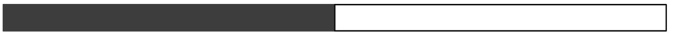 [Speaker Notes: *Additional materials for partner handoff

Speaker Notes: 
This map shows the flood extent and vulnerable roads near Parsons]
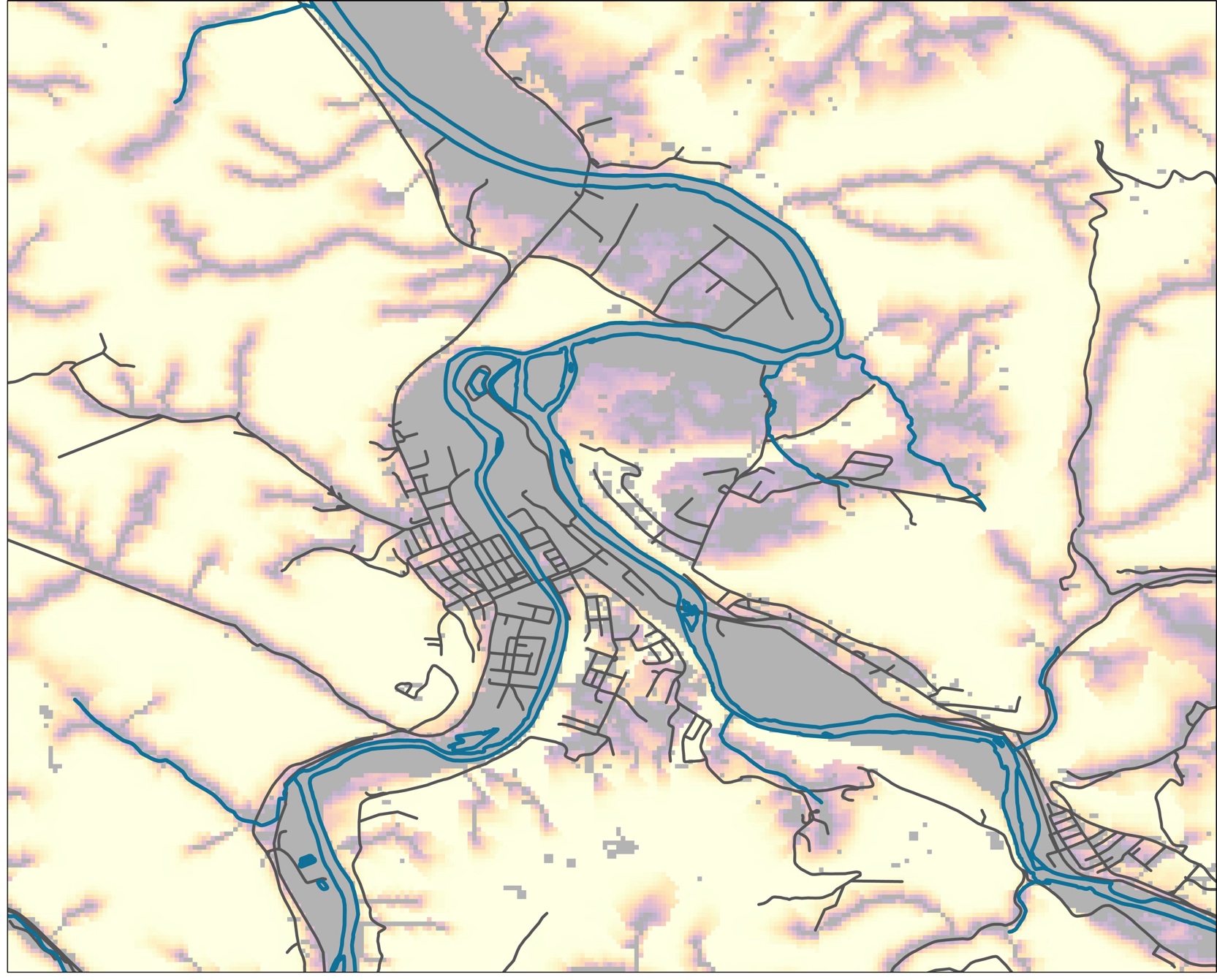 FLOOD VULNERABILITY
-ROADS
Cheat River
Roads
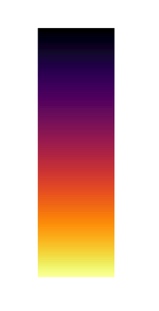 Streams & Tributaries
High Risk

Low Risk
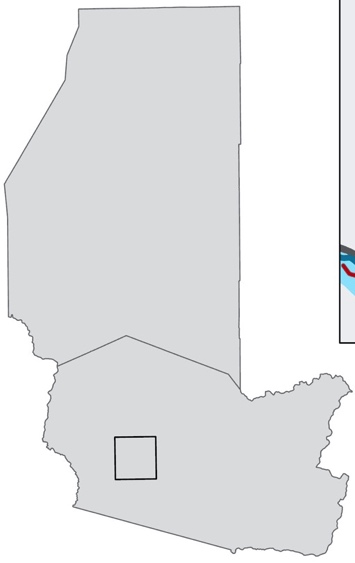 Masontown
Black Fork
Reedsville
Shaves
Fork
Kingwood
Rowlesburg
Parsons
0	                               2 
	                                  miles
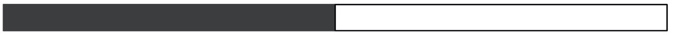 [Speaker Notes: *Additional materials for partner handoff

Speaker Notes: 
This map shows the flood risk map, roads and tributaries near Parsons]
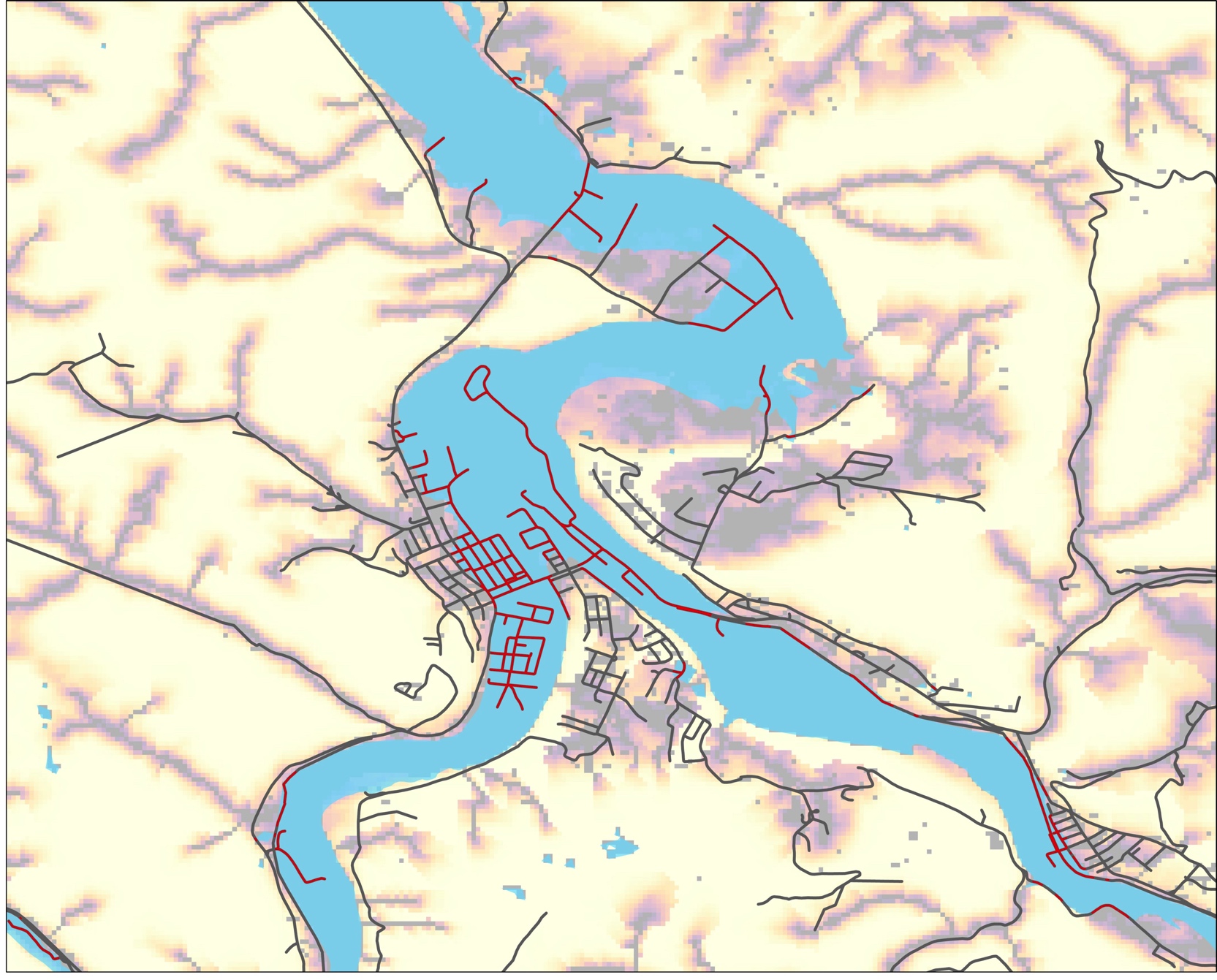 FLOOD VULNERABILITY
-ROADS
Roads
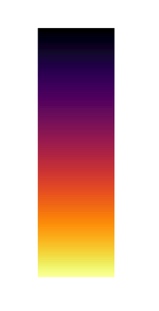 Vulnerable Roads
High Risk

Low Risk
Flood Extent
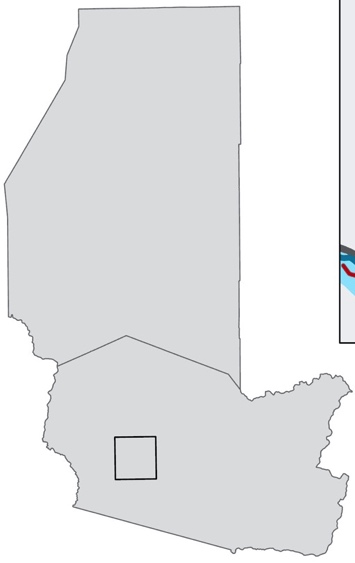 Masontown
Reedsville
Kingwood
Rowlesburg
Parsons
0	                               2 
	                                  miles
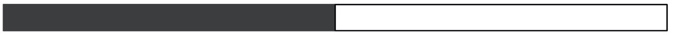 [Speaker Notes: *Additional materials for partner handoff

Speaker Notes: 
This map shows the flood risk map, roads and flood extent near Parsons]
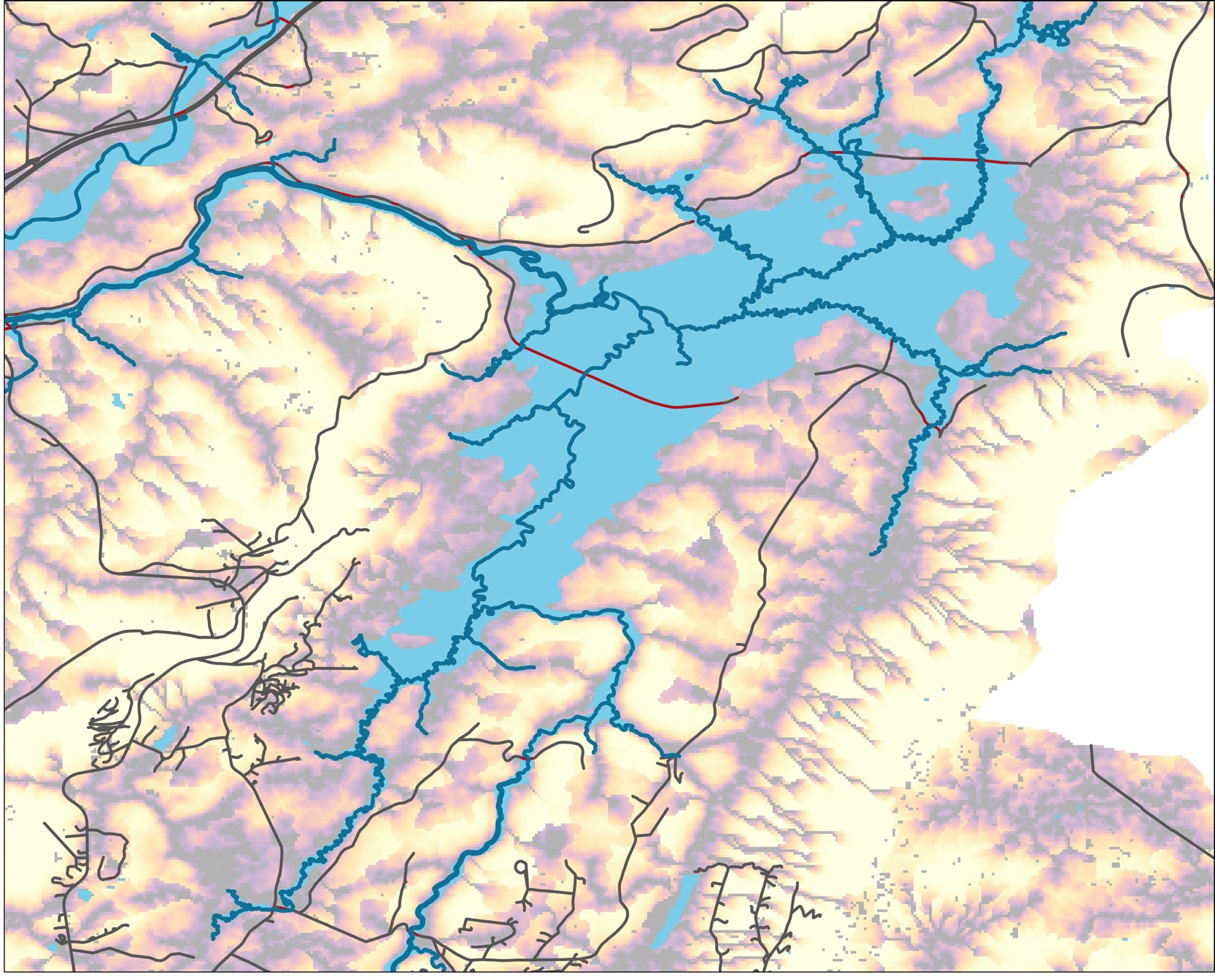 FLOOD VULNERABILITY
-ROADS
Roads
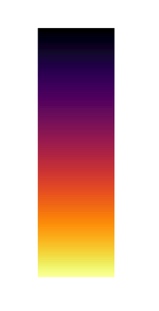 Vulnerable Roads
High Risk

Low Risk
Blackwater River
Flood Extent
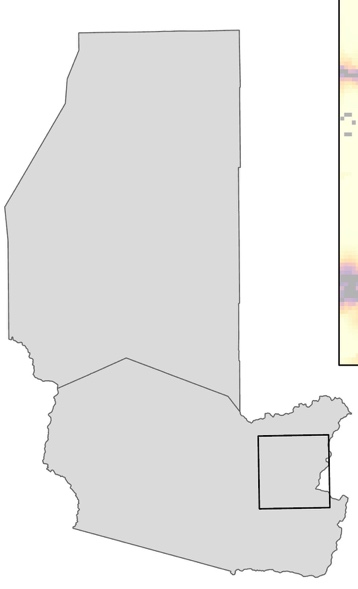 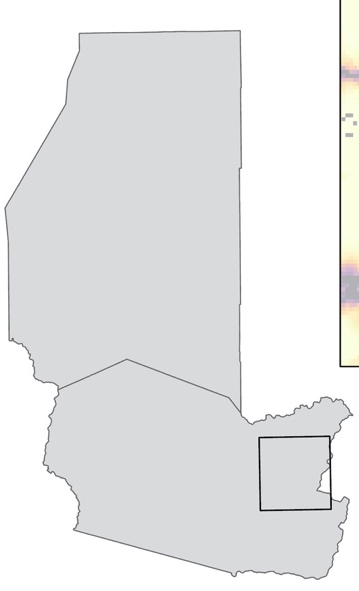 Masontown
Reedsville
Kingwood
Rowlesburg
Parsons
0	                               2 
	                                  miles
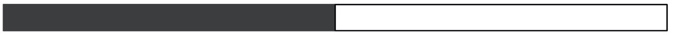 [Speaker Notes: *Additional materials for partner handoff

Speaker Notes: 
This map shows the flood risk map, roads and flood extent in eastern Tucker County]